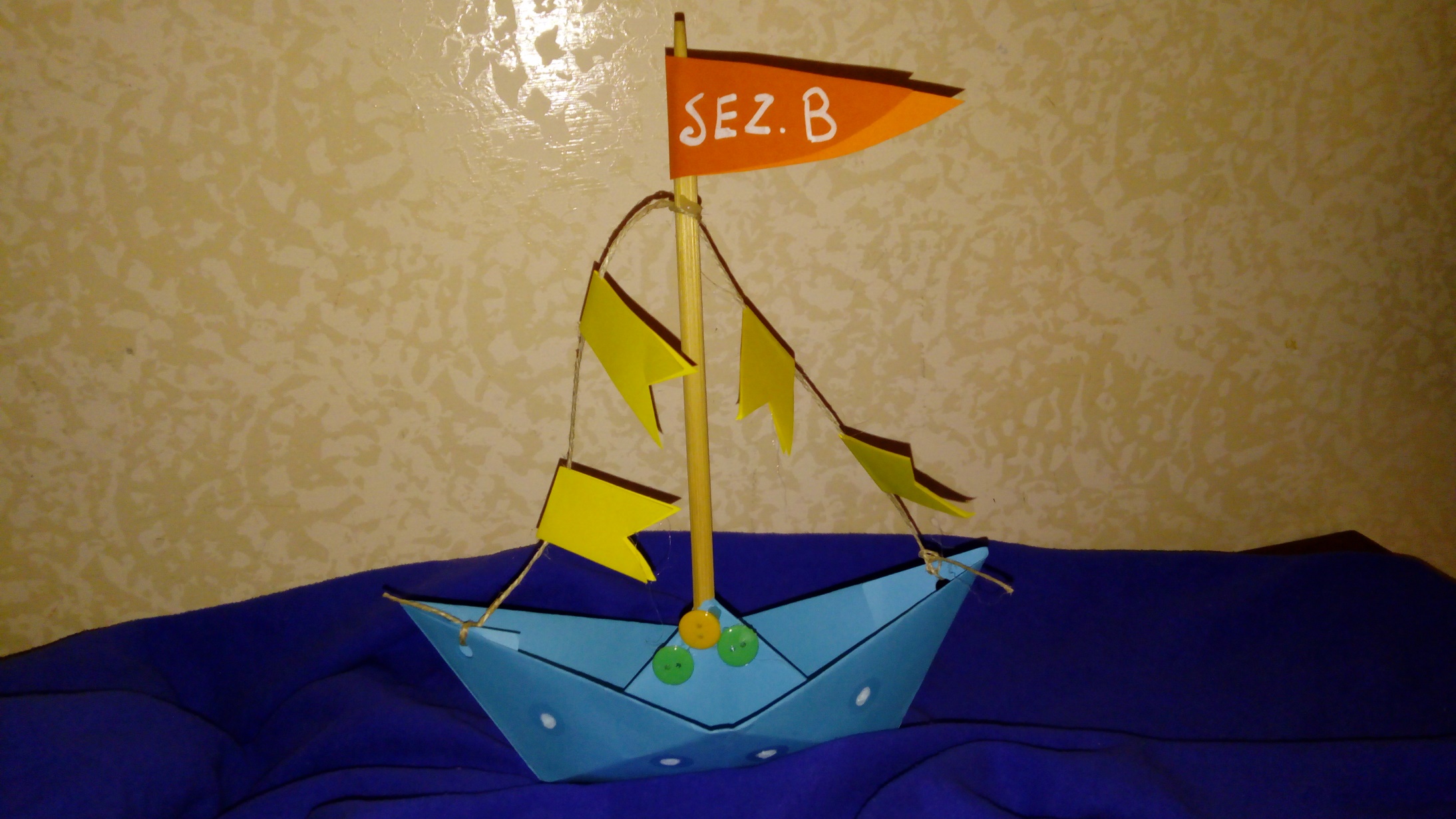 …in rotta verso l’estate!
i bambini della sezione B
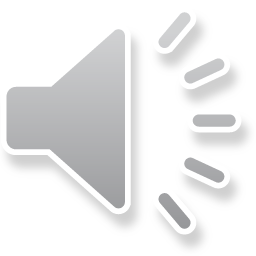 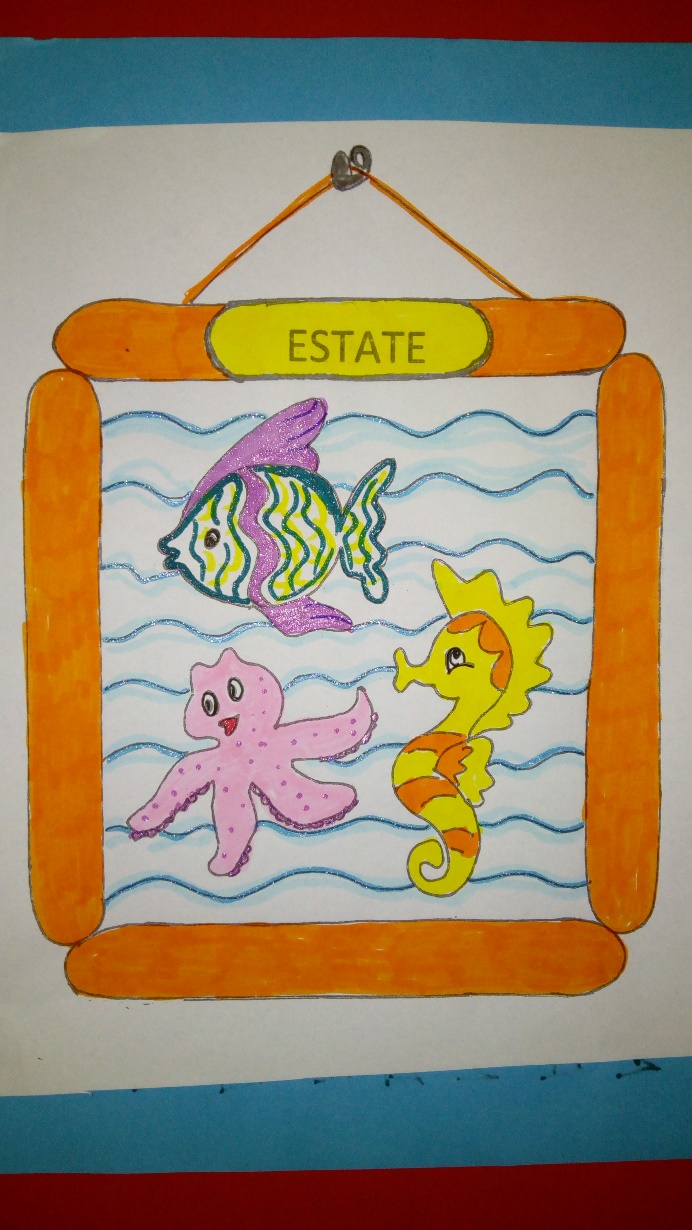 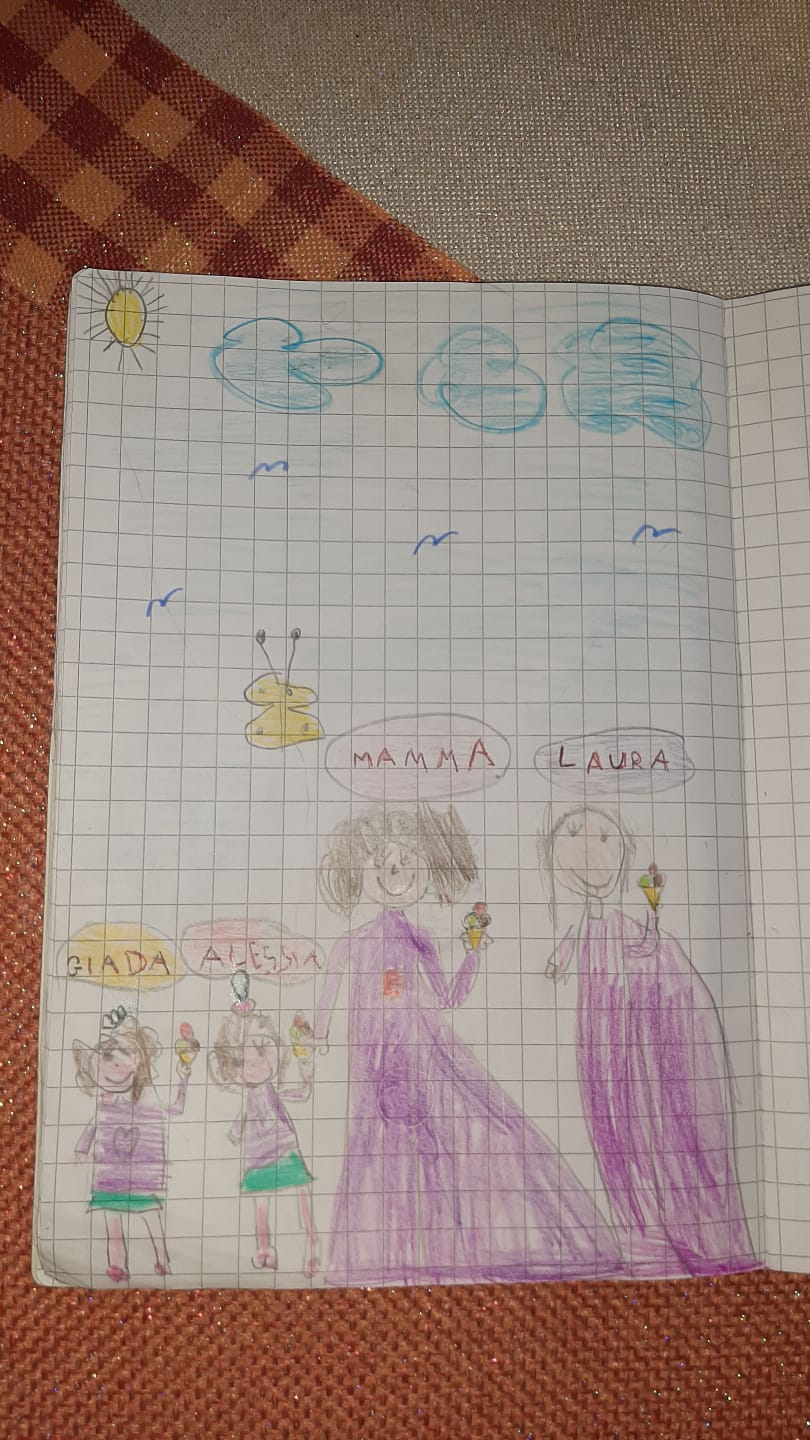 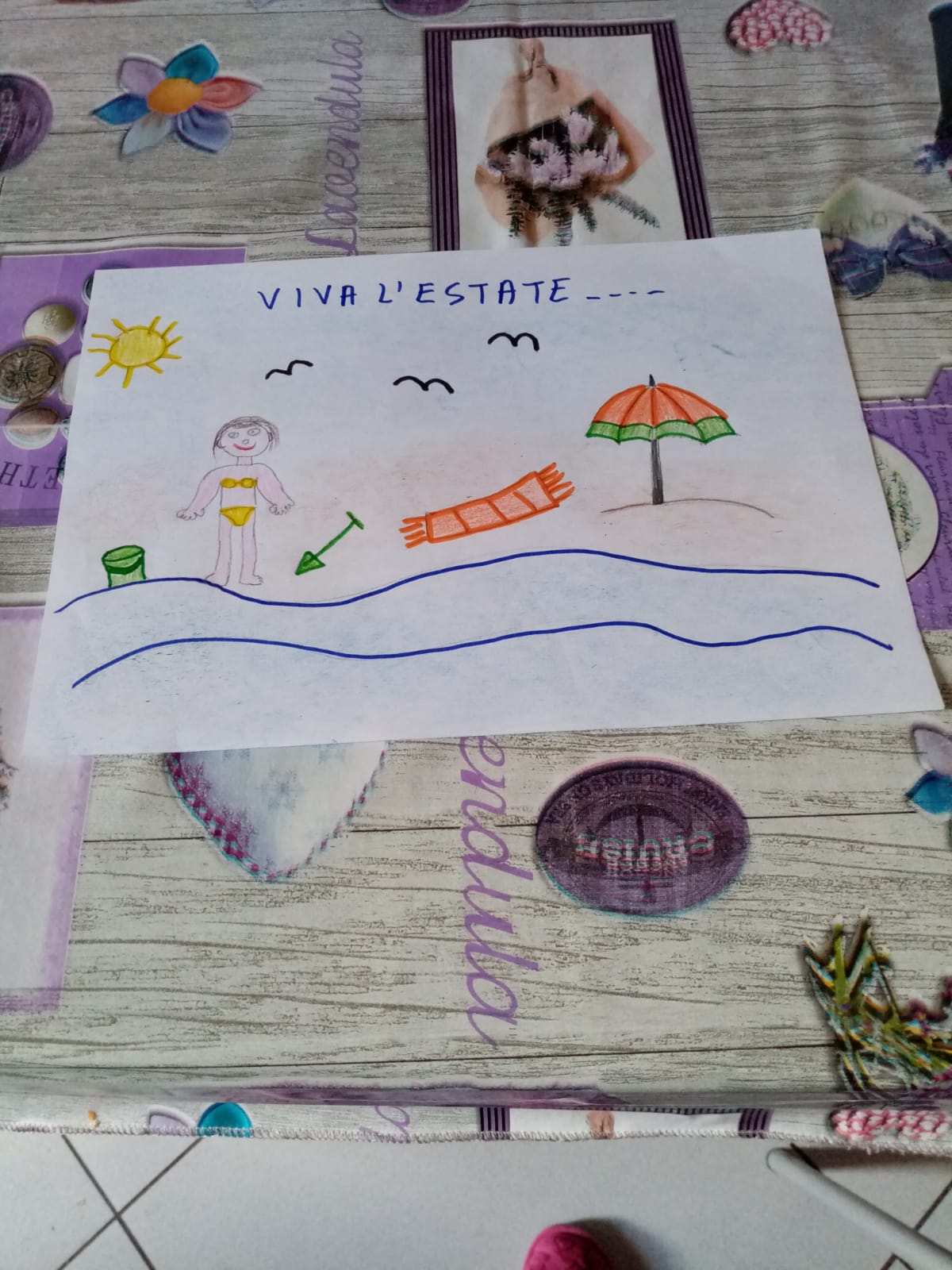 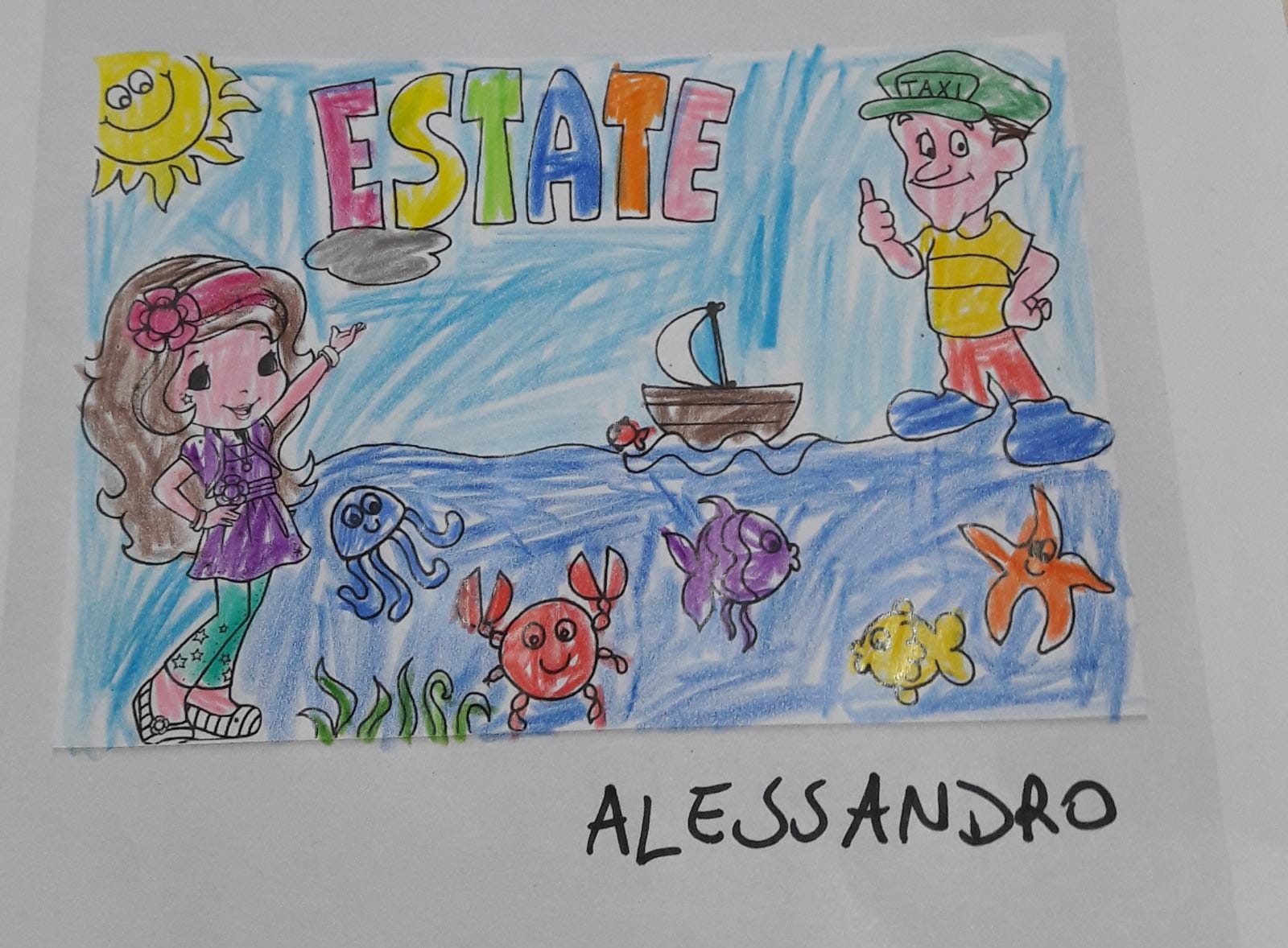 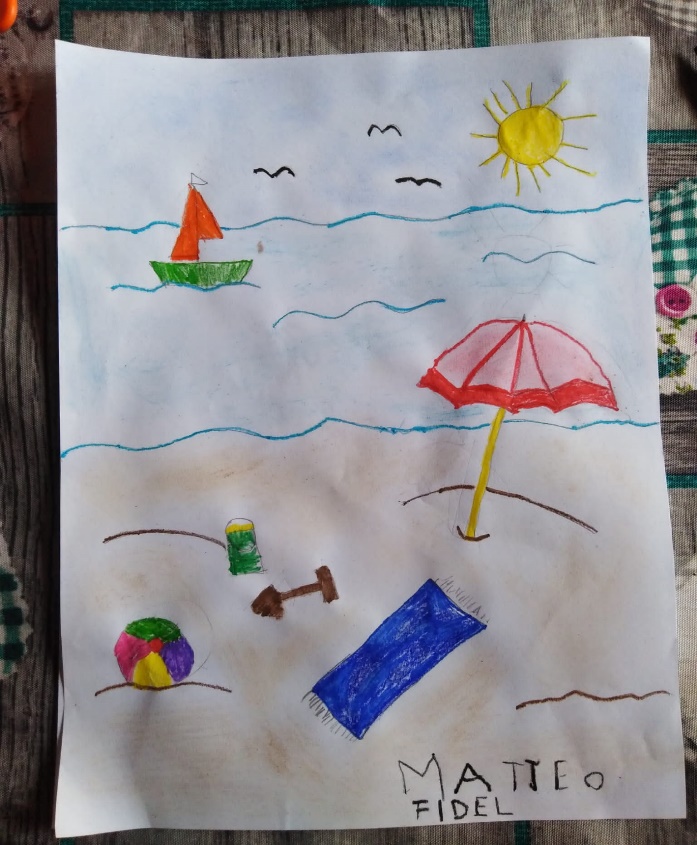 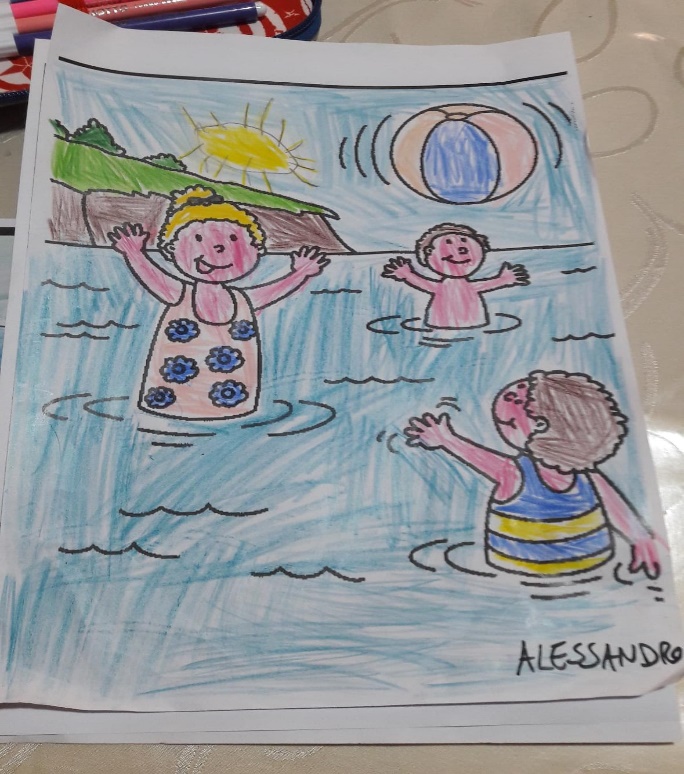 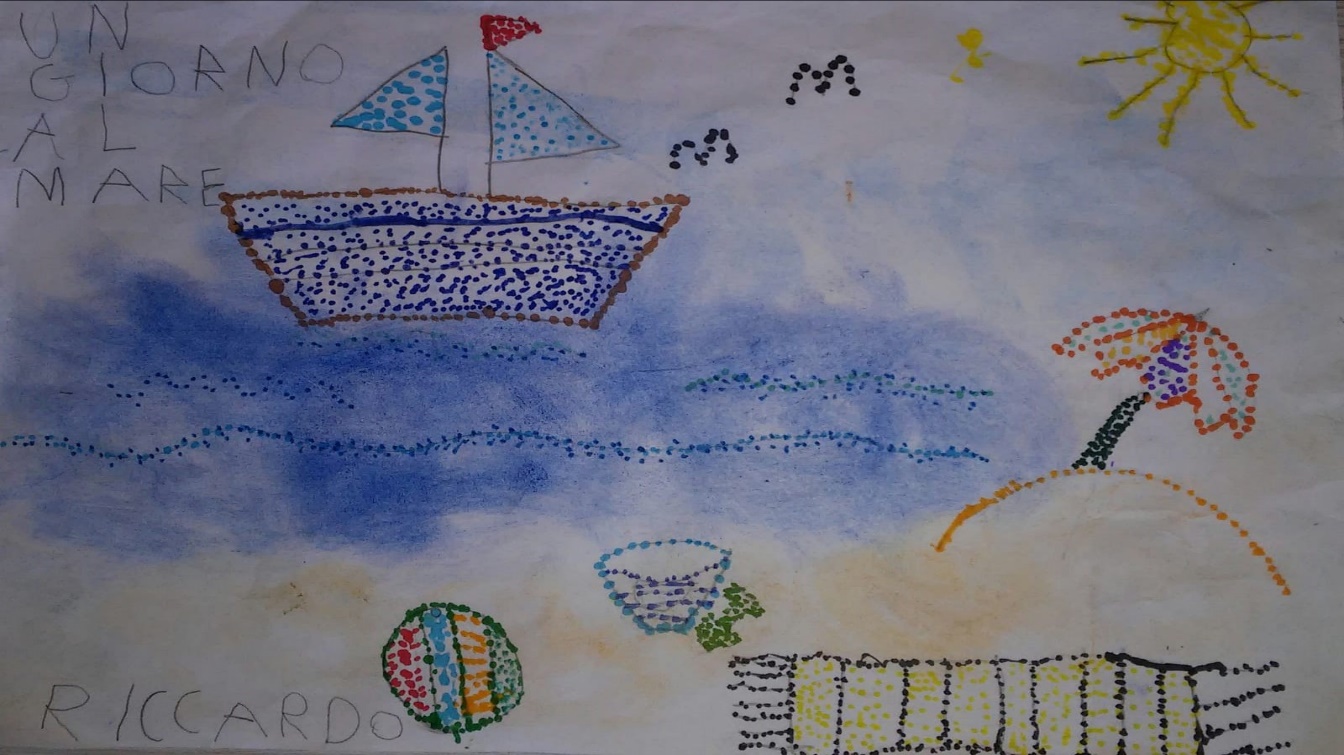 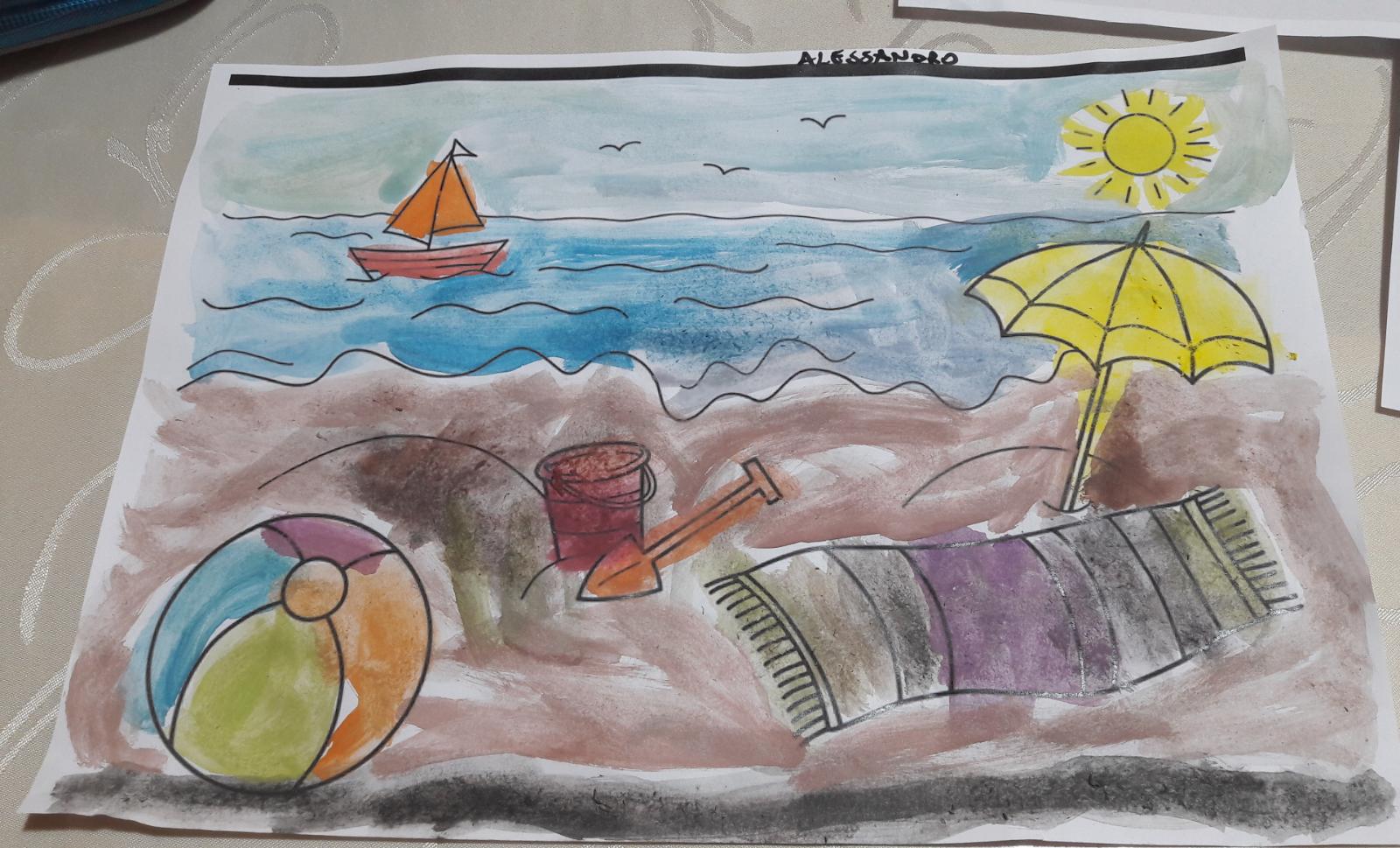 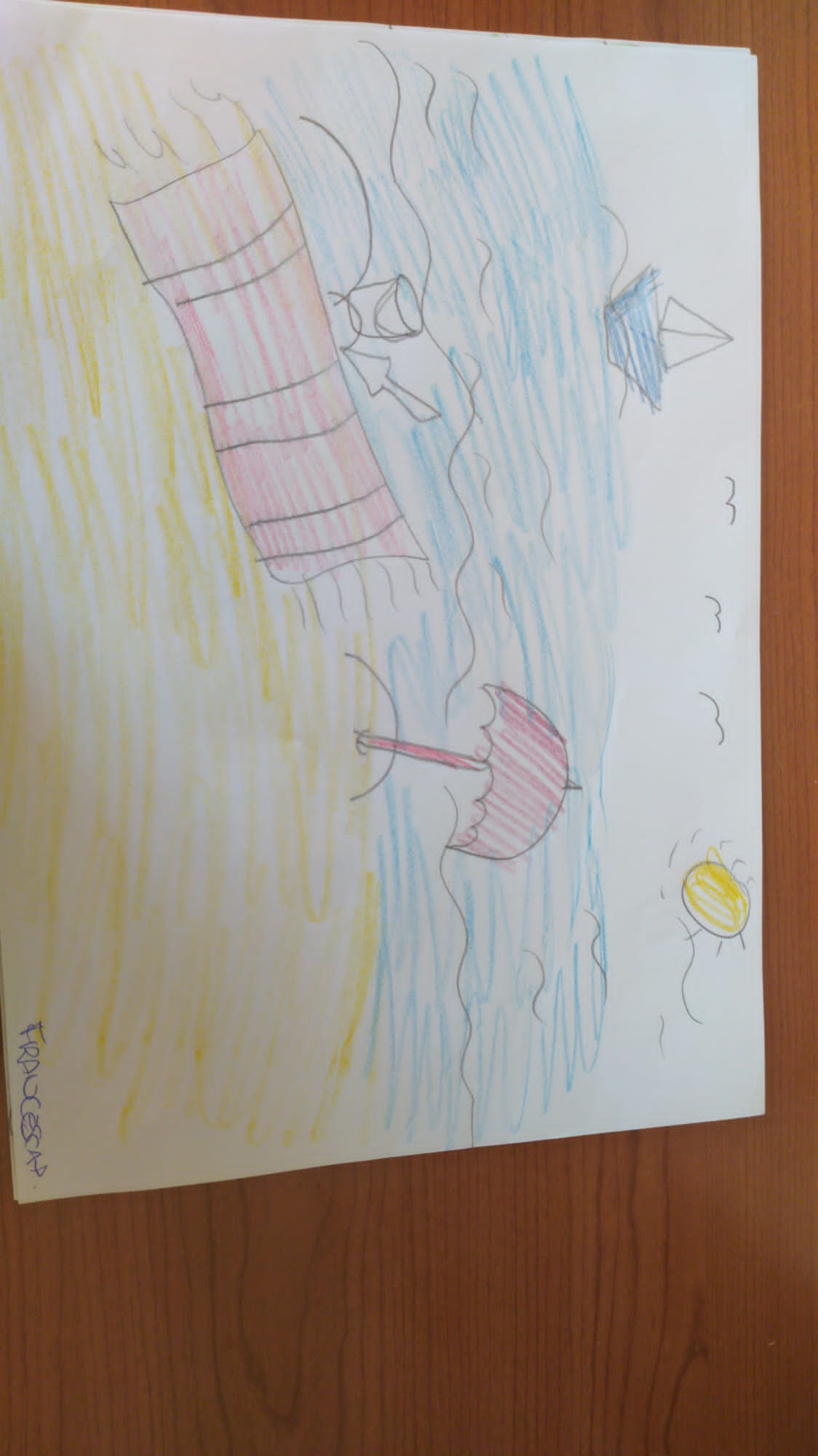 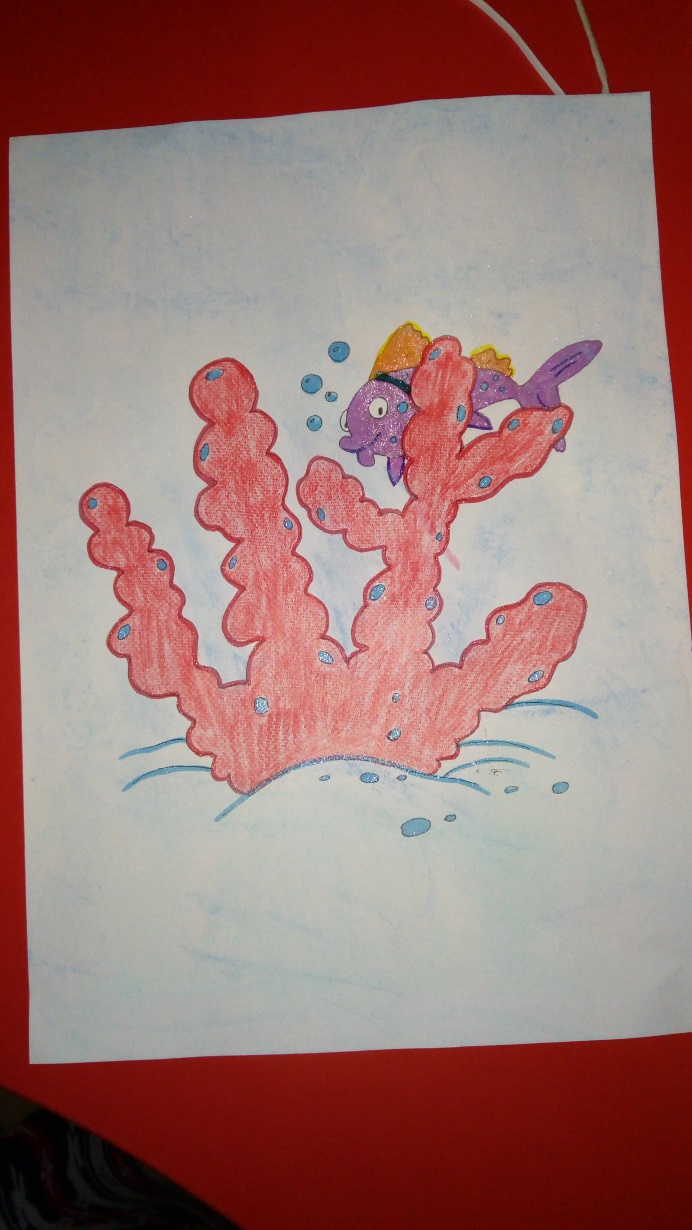 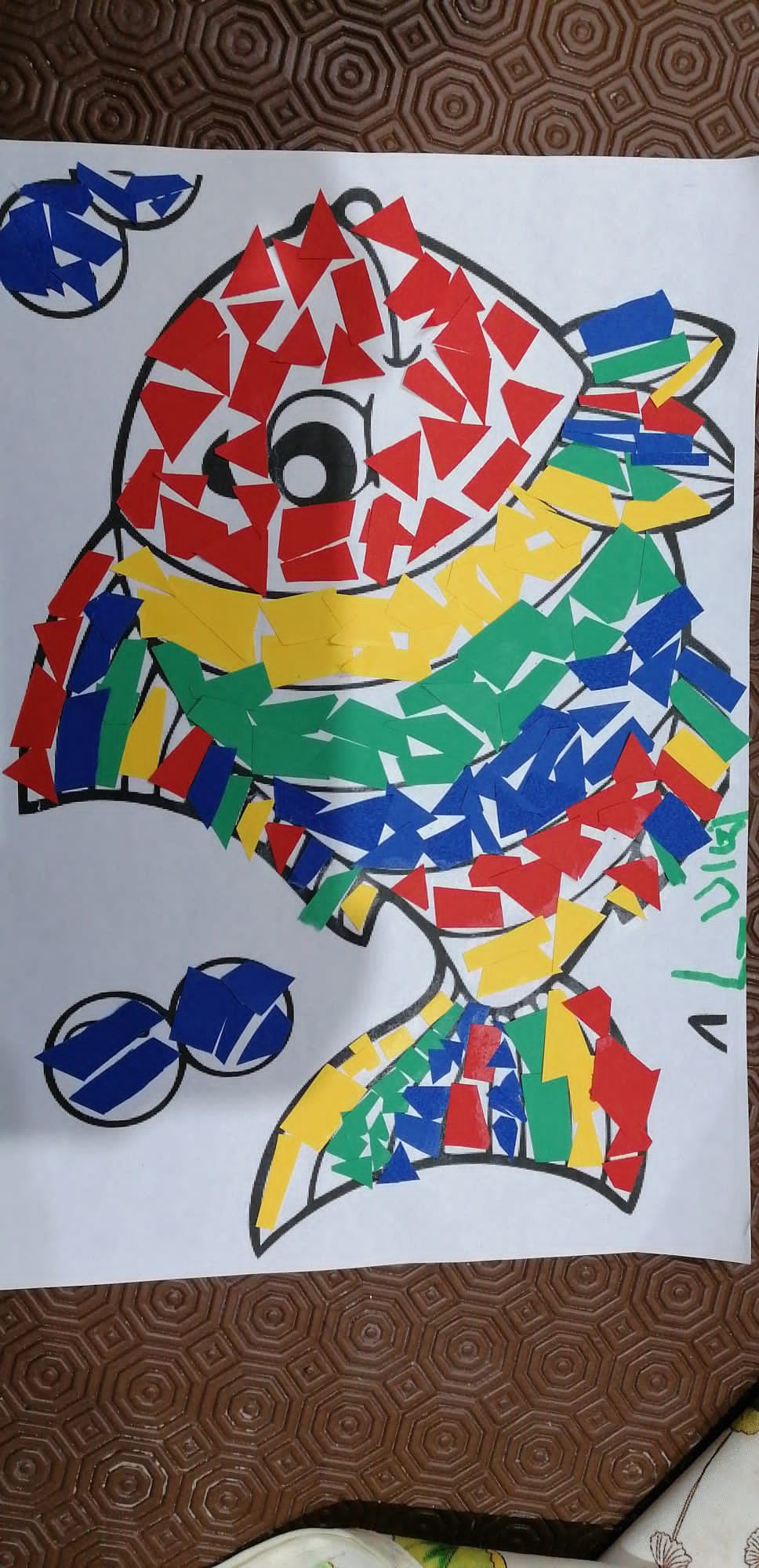 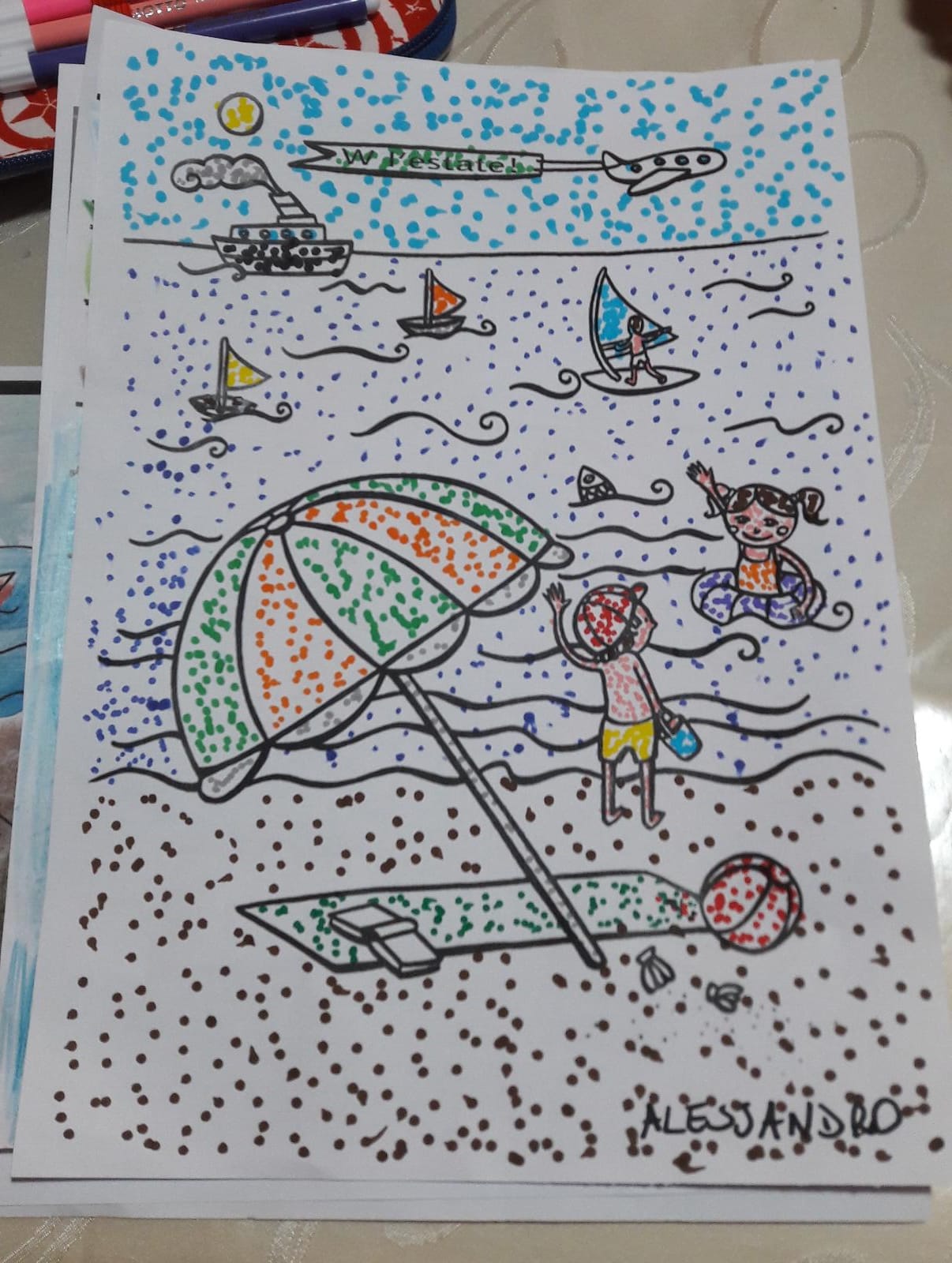 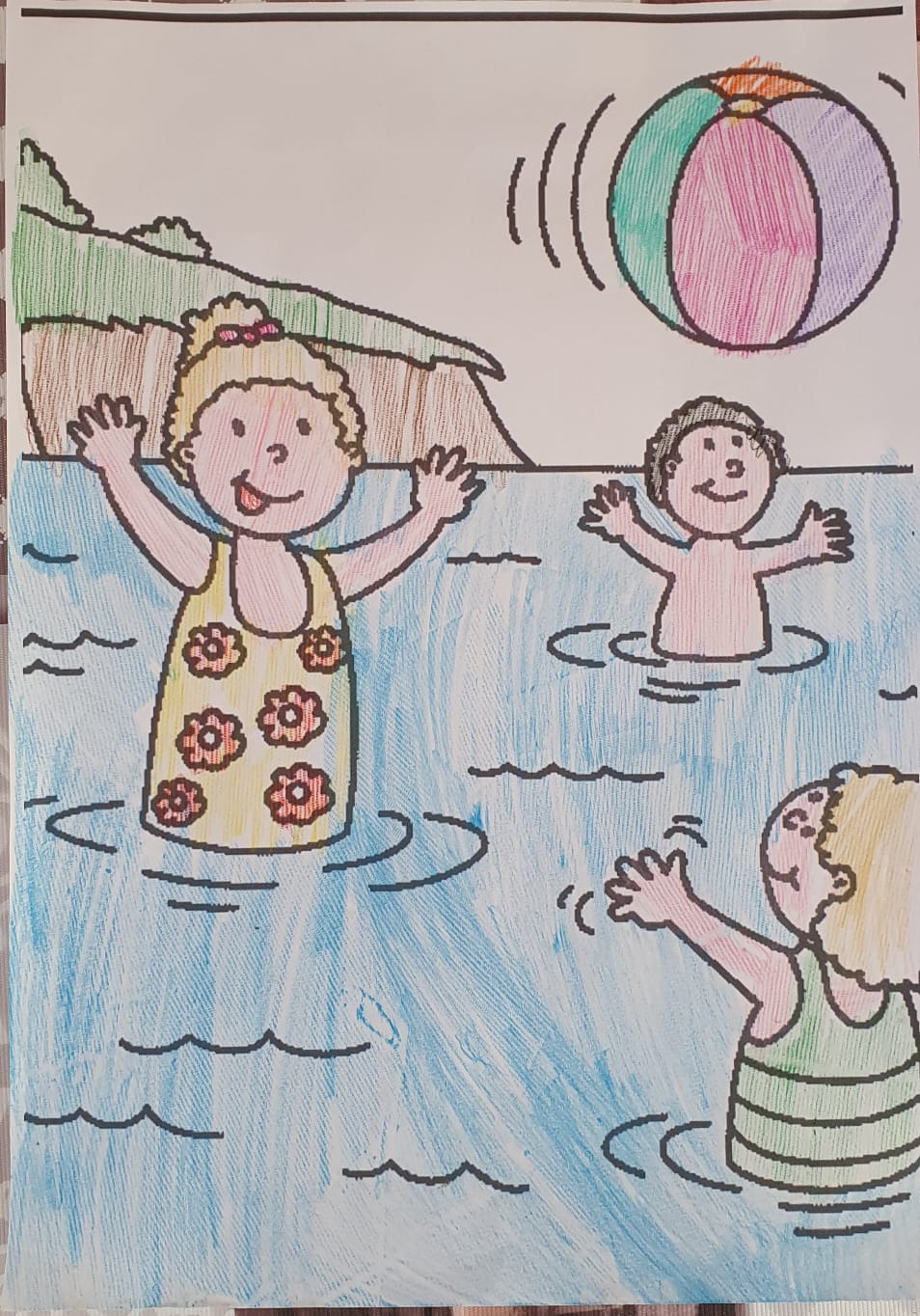 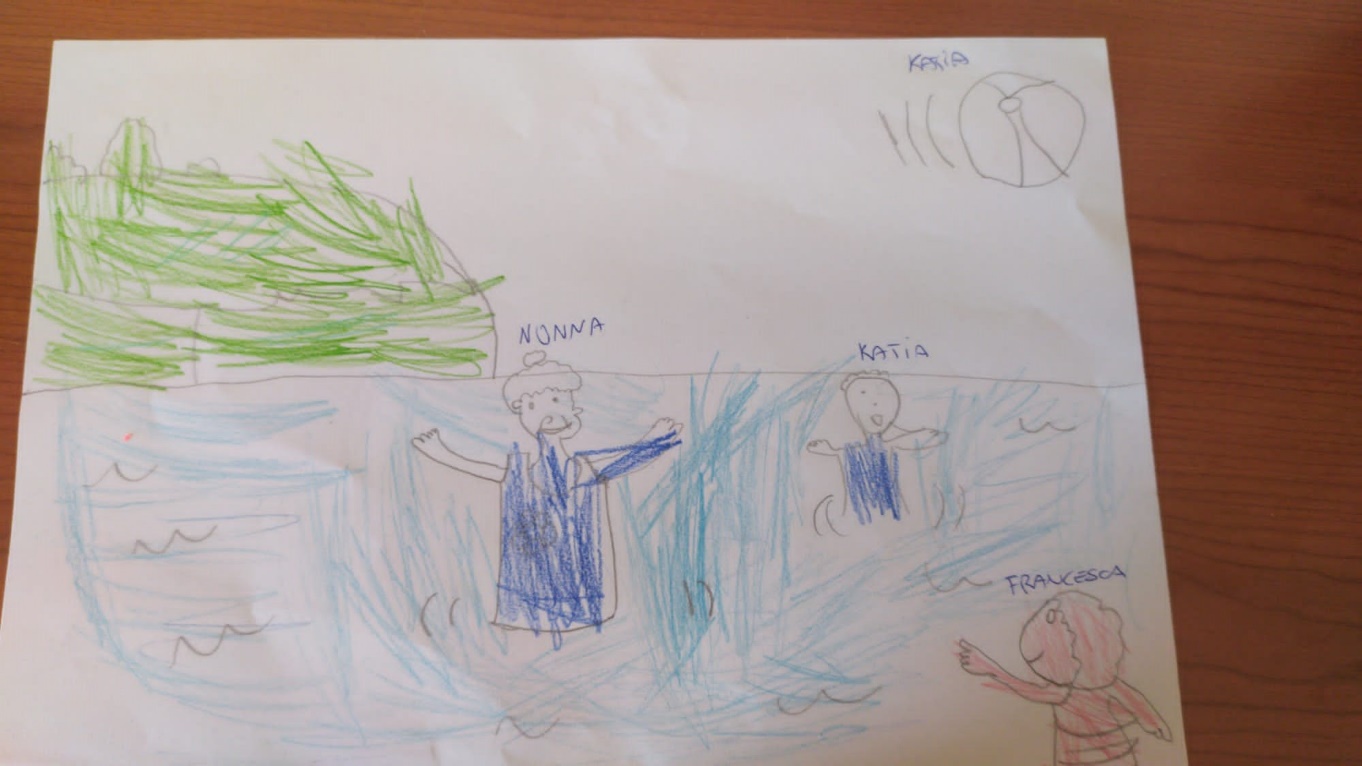 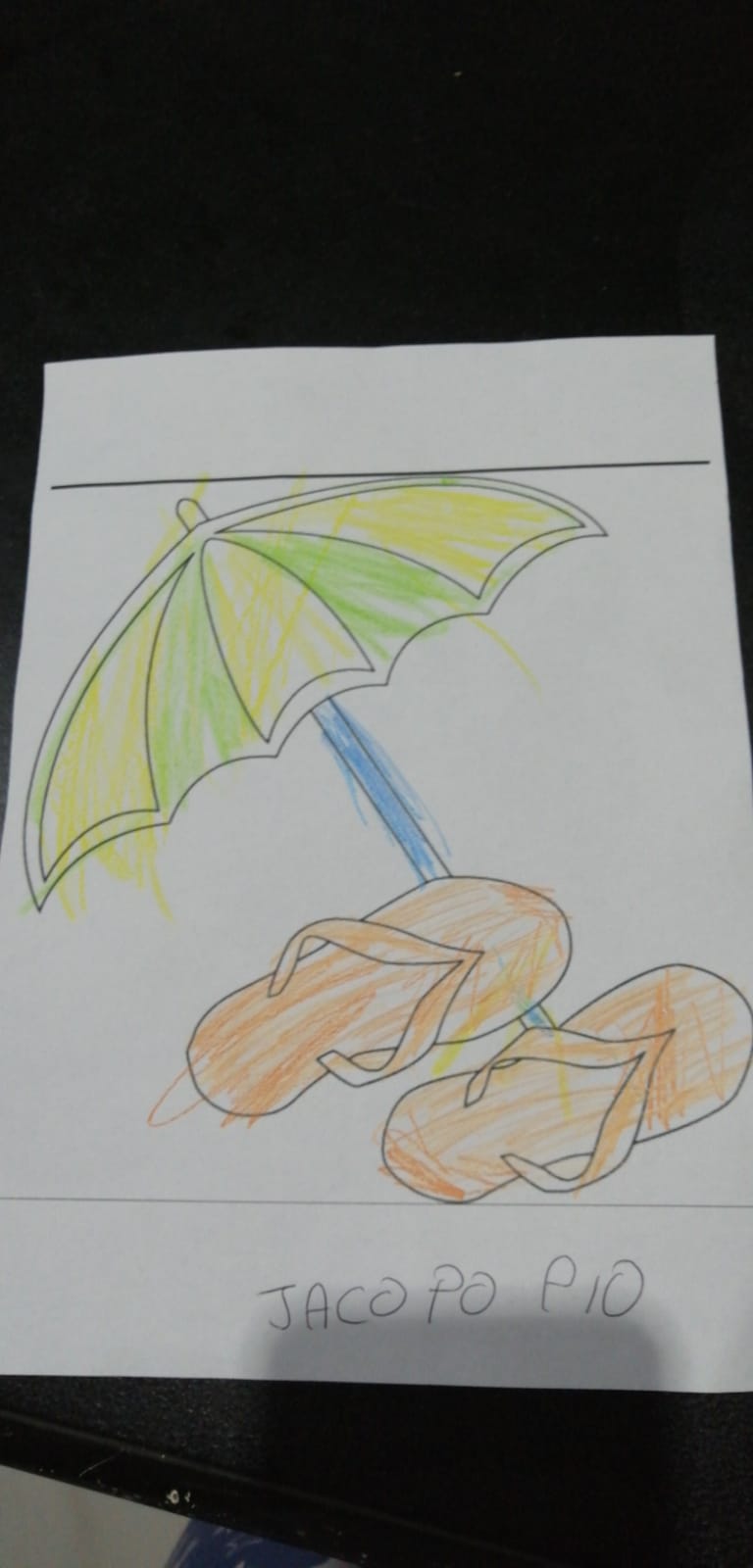 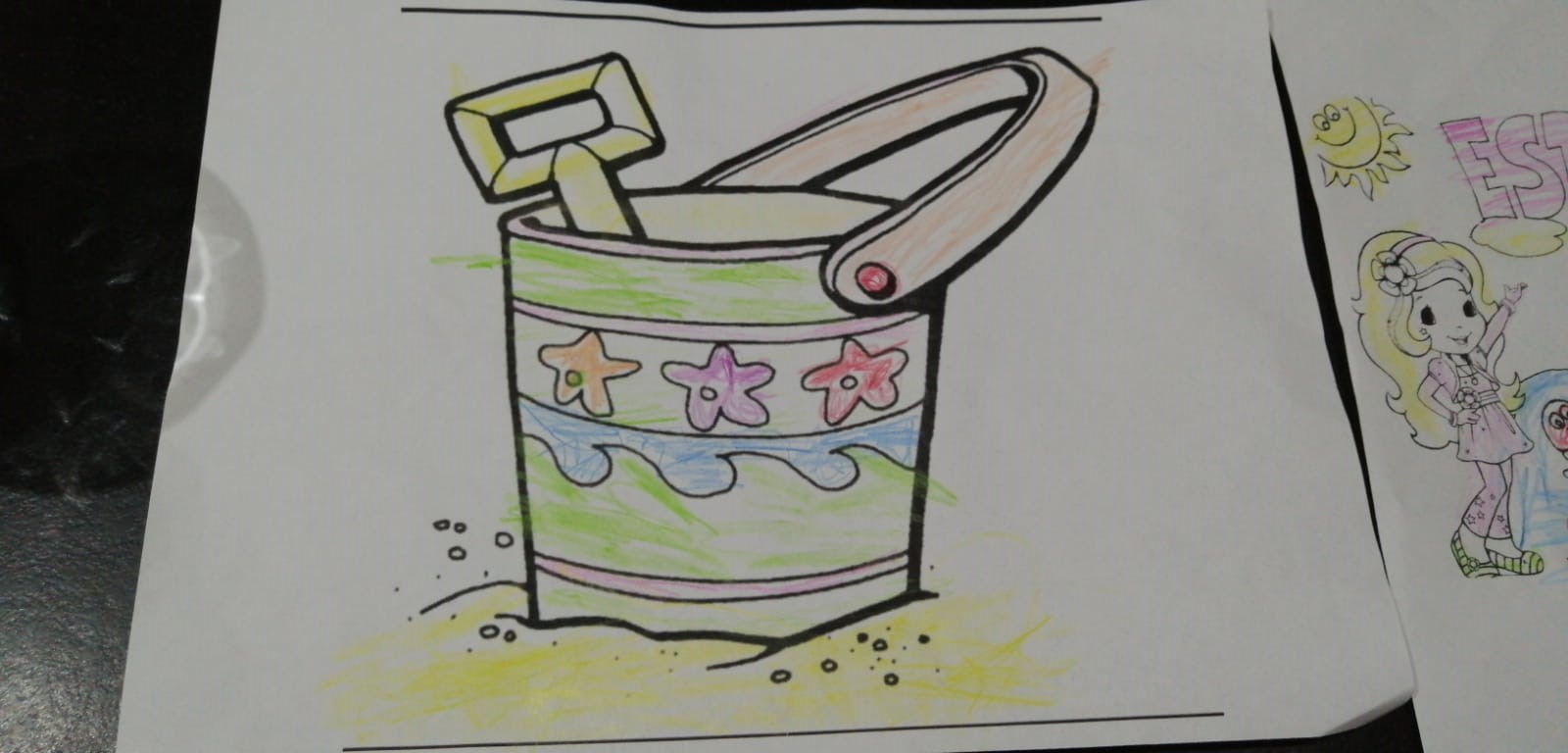 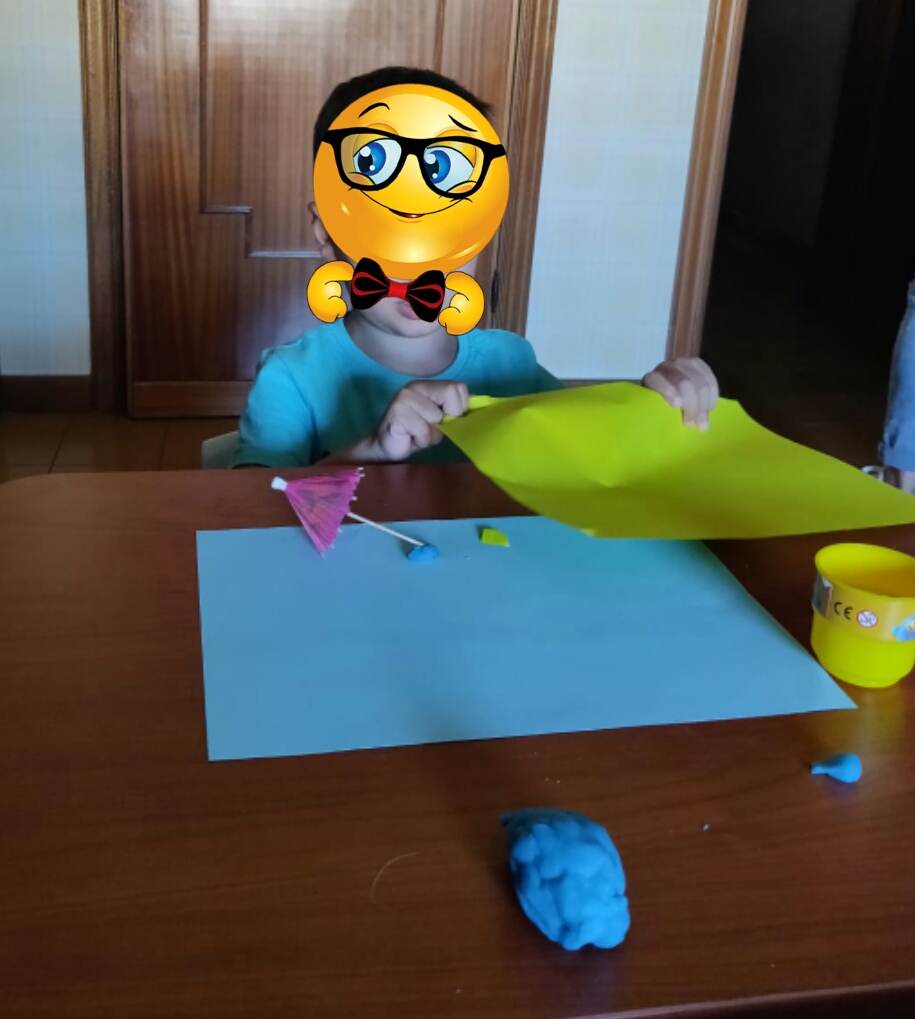 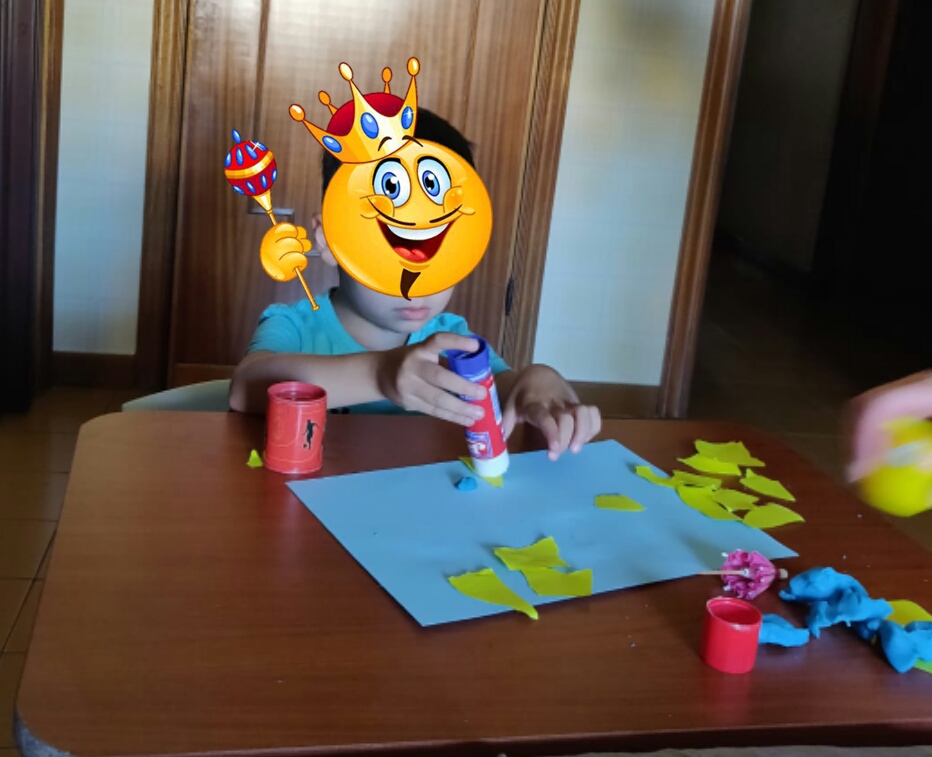 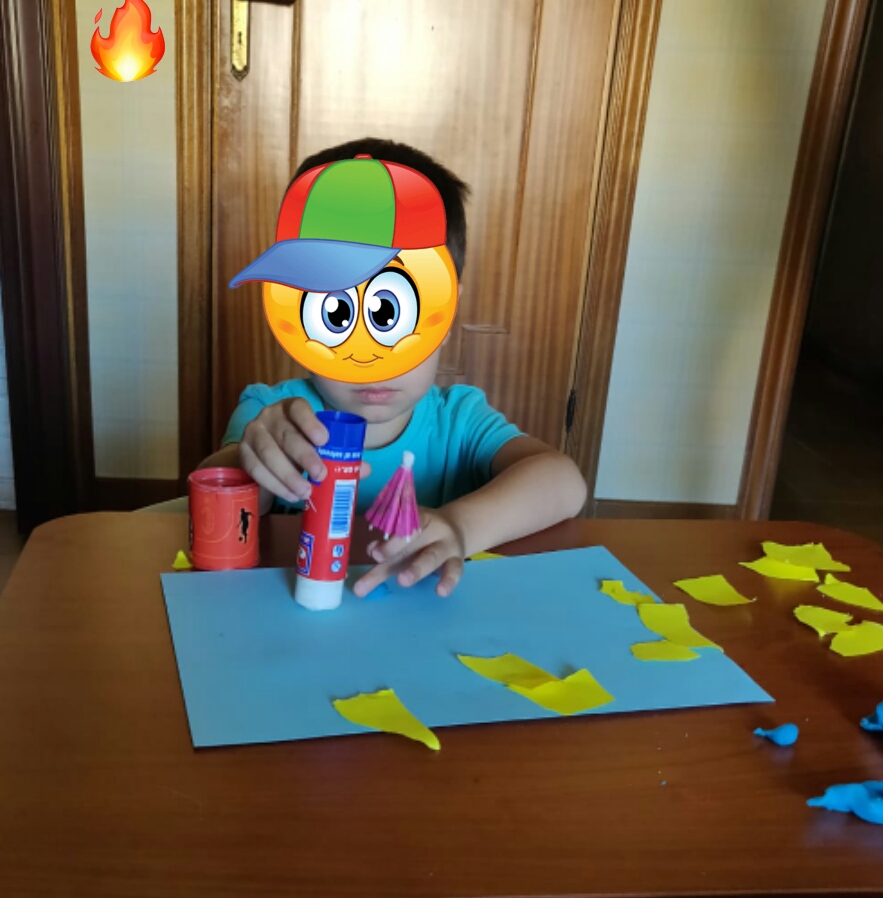 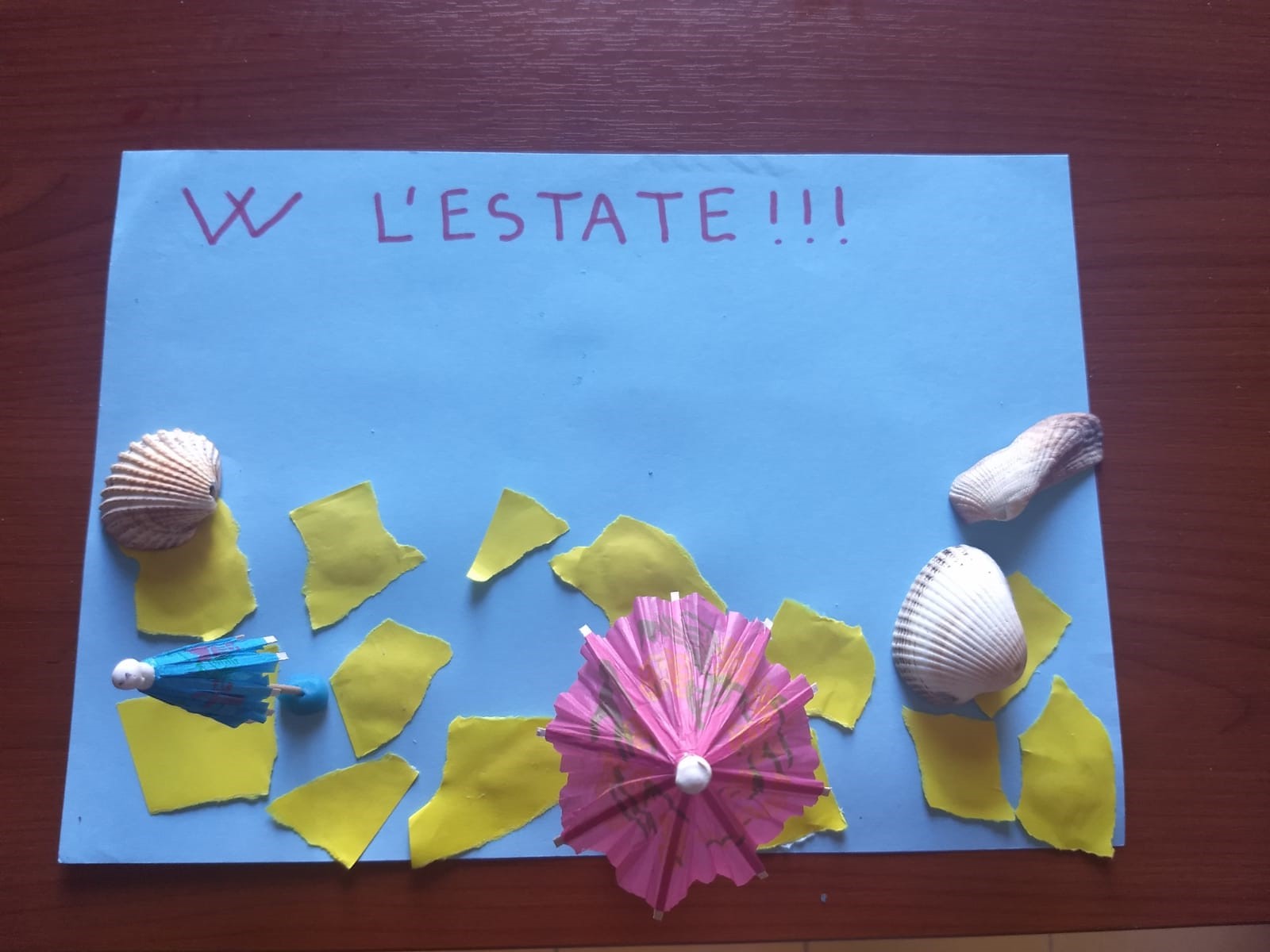 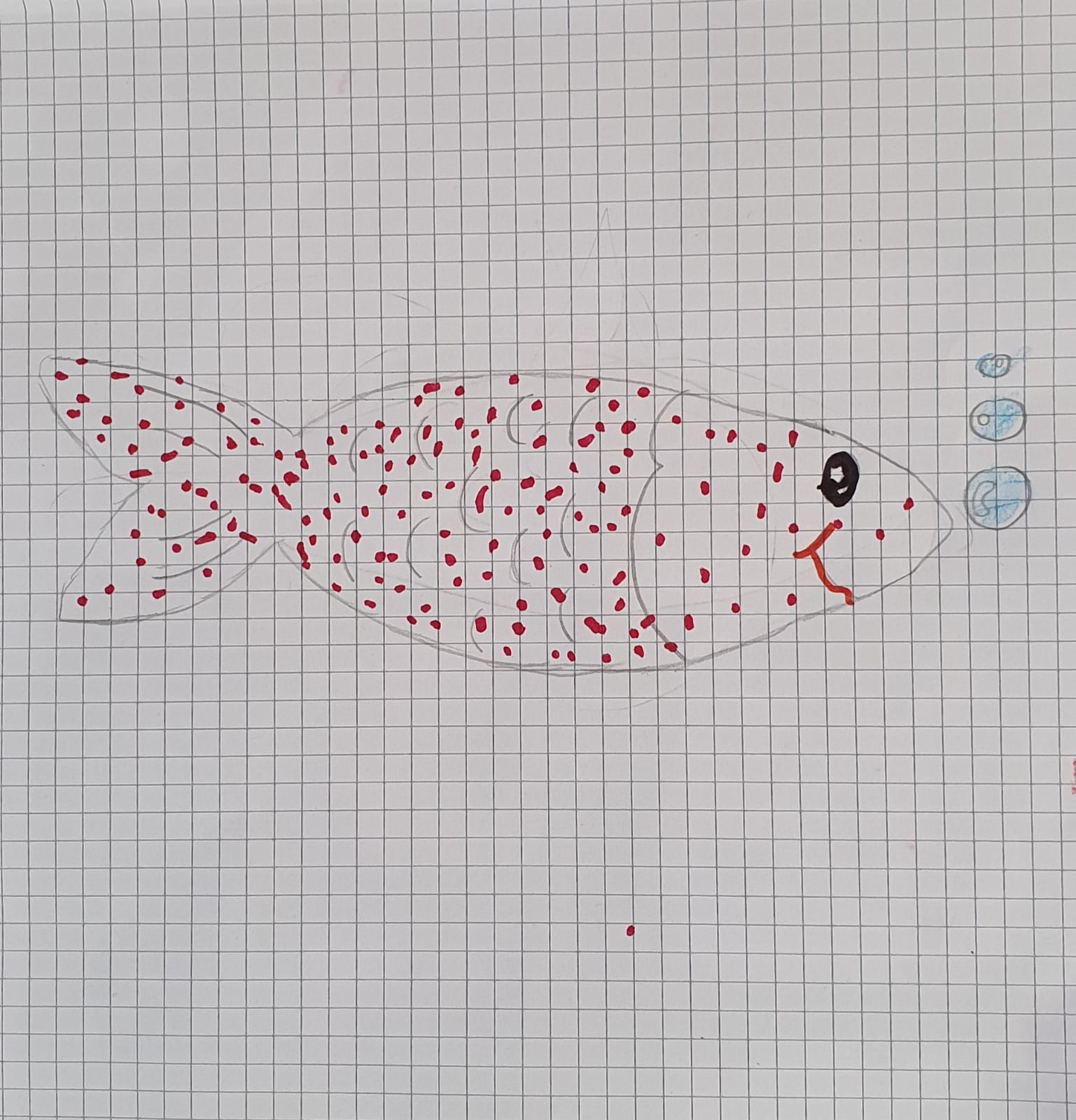 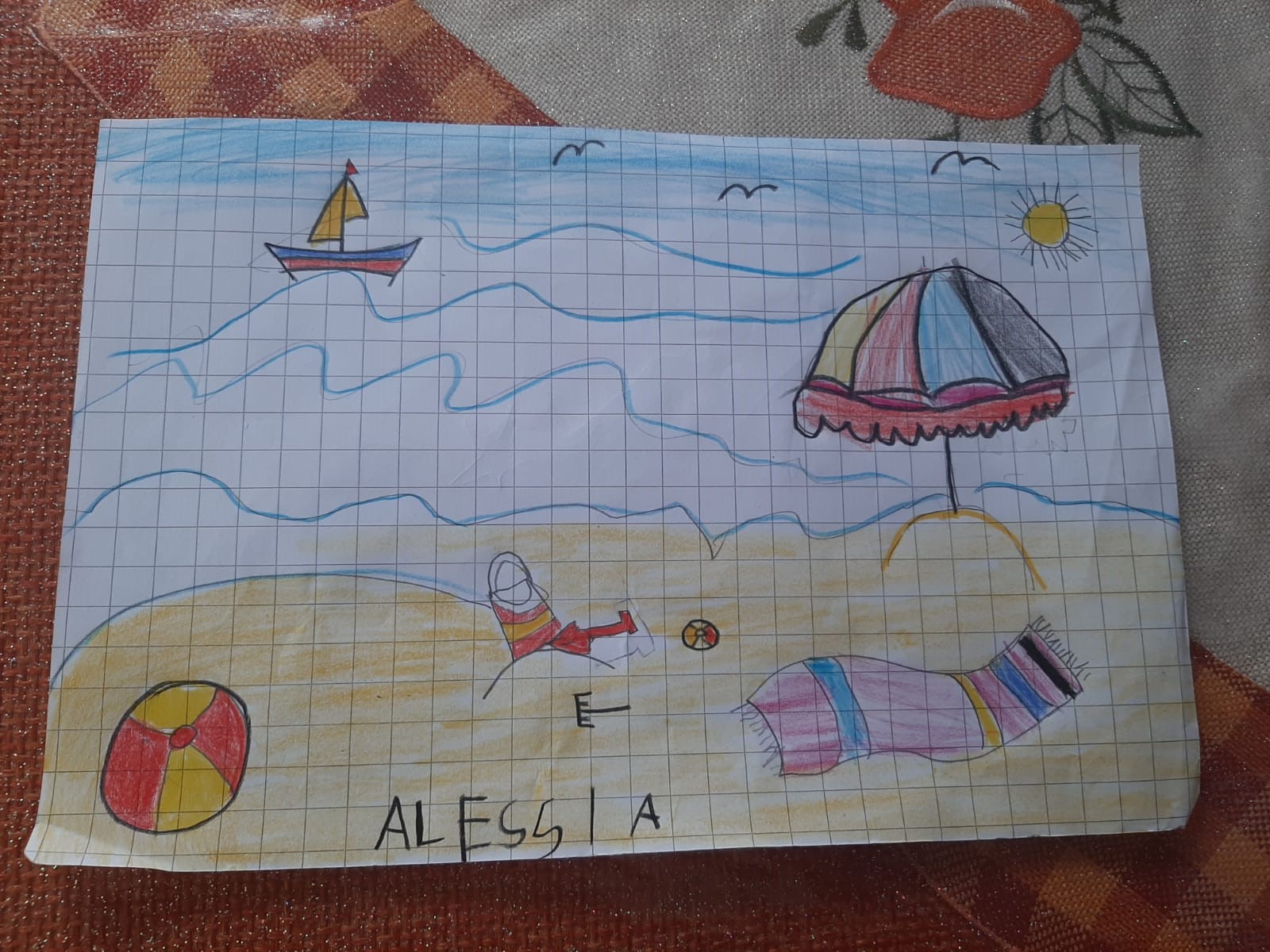 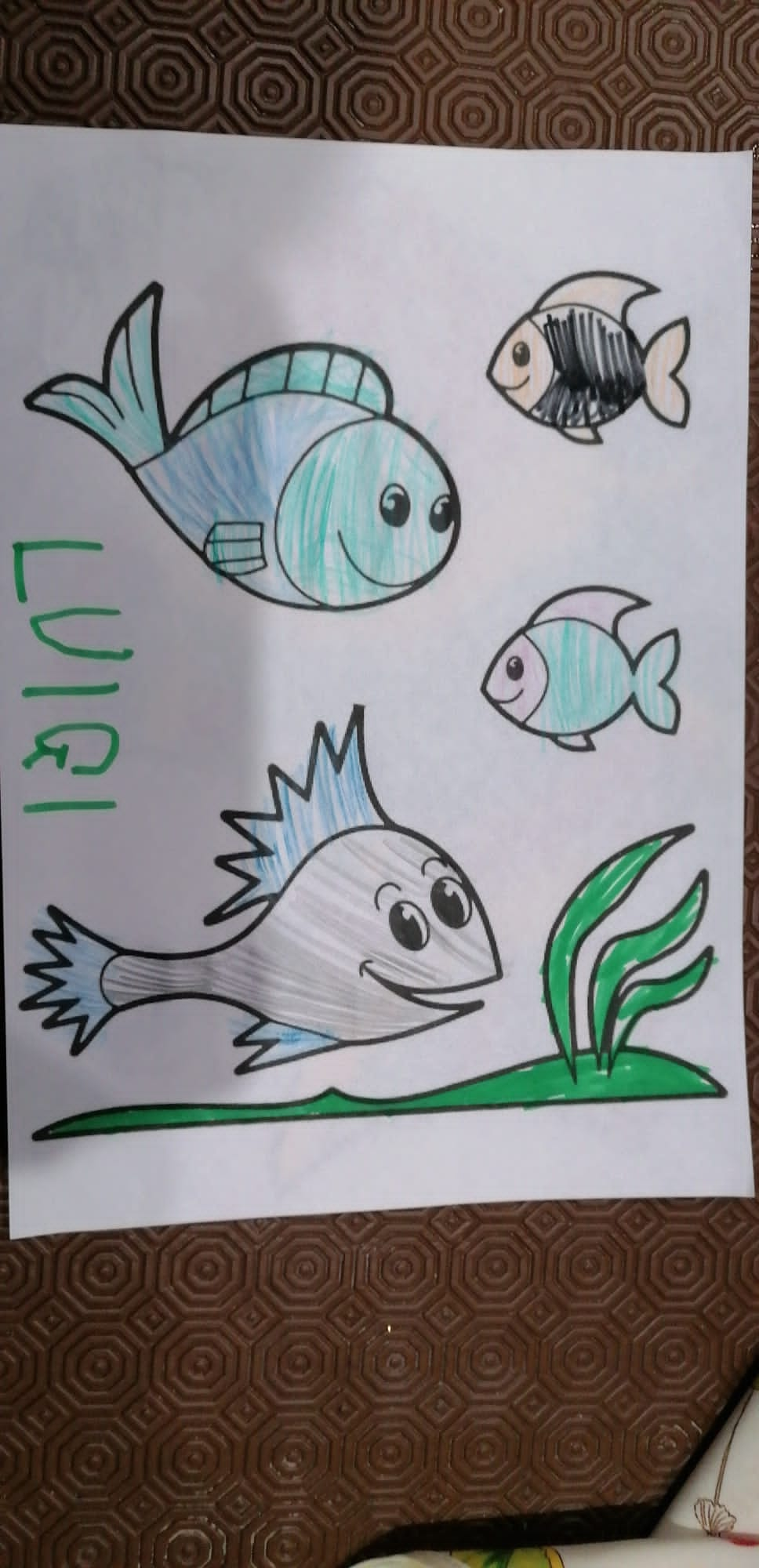 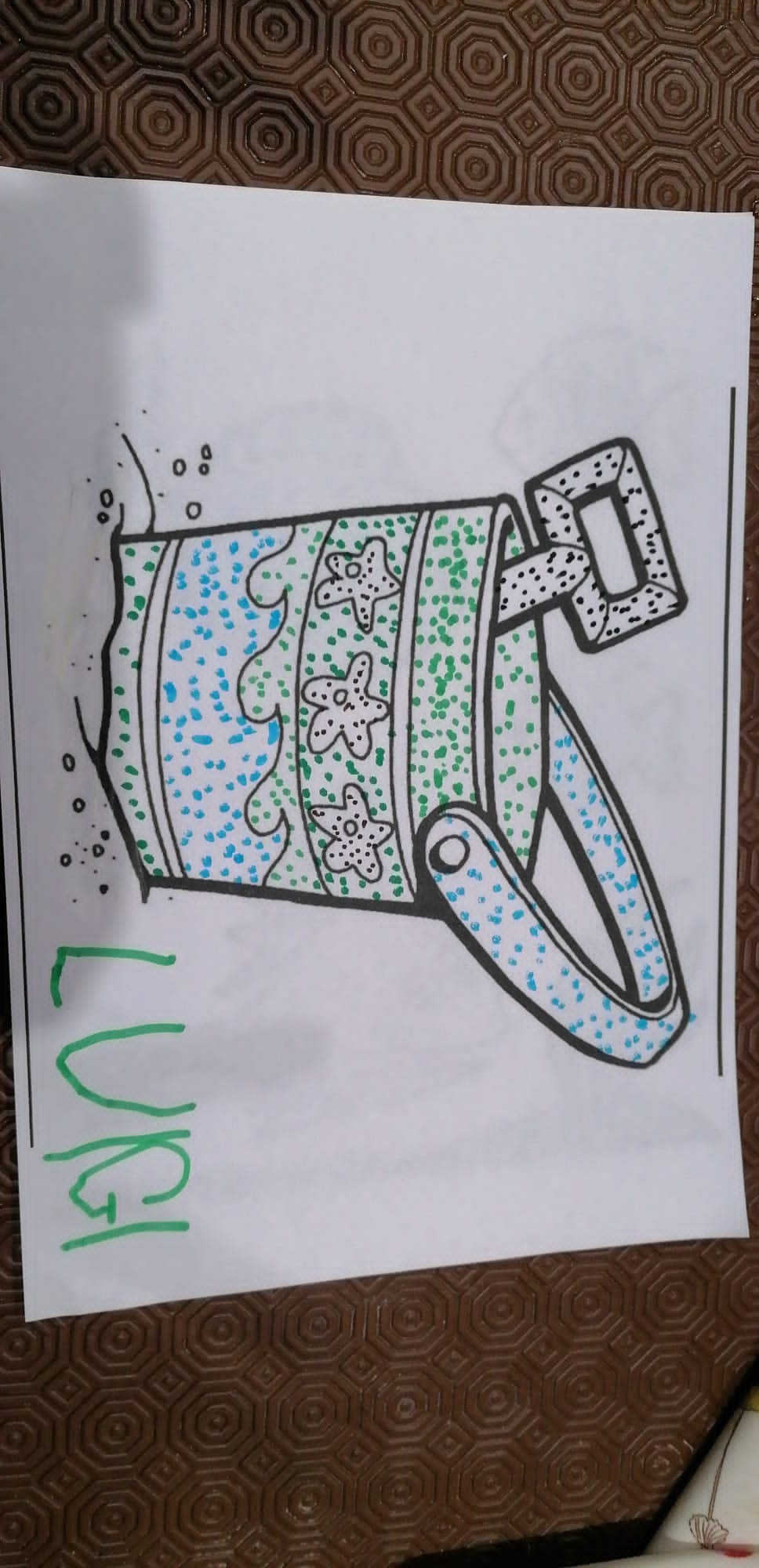 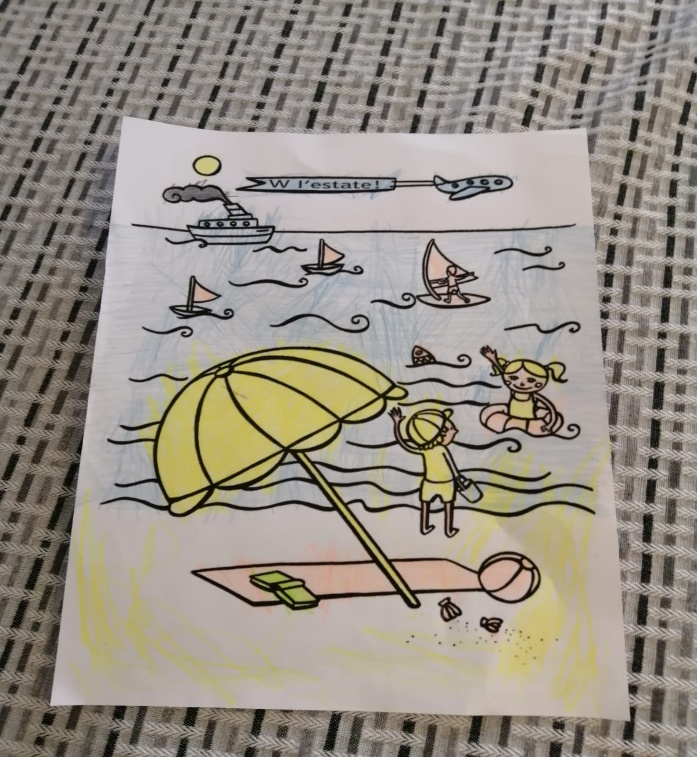 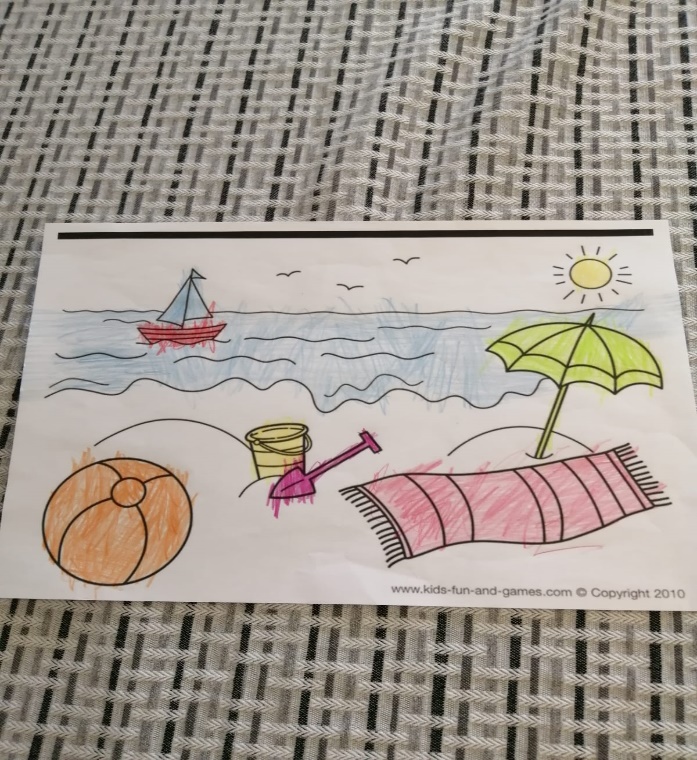 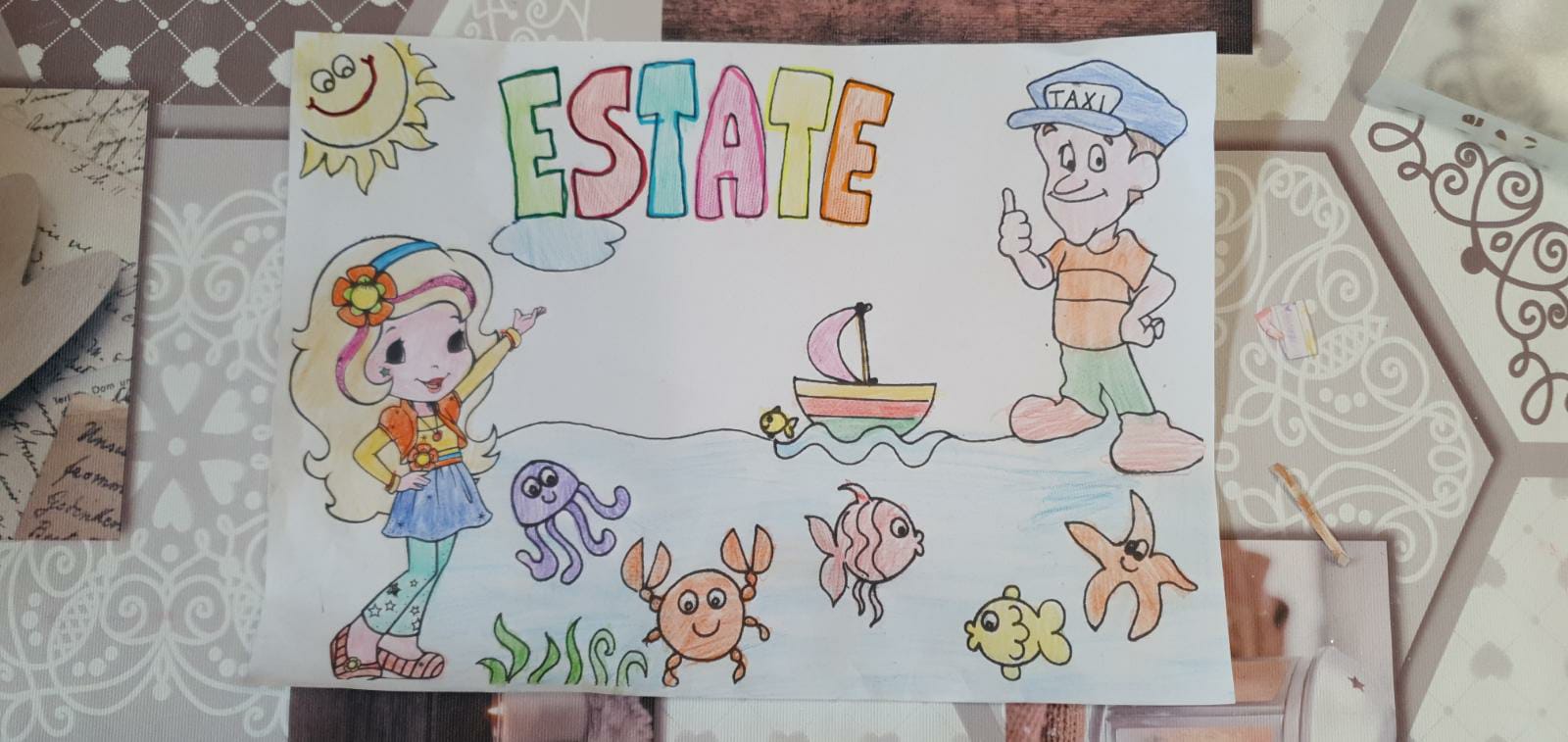 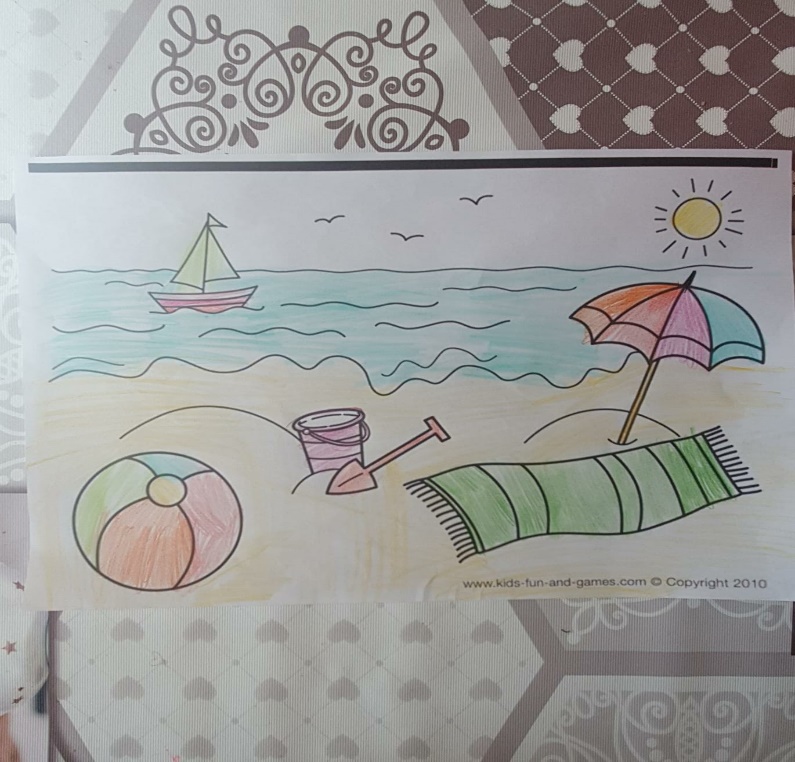 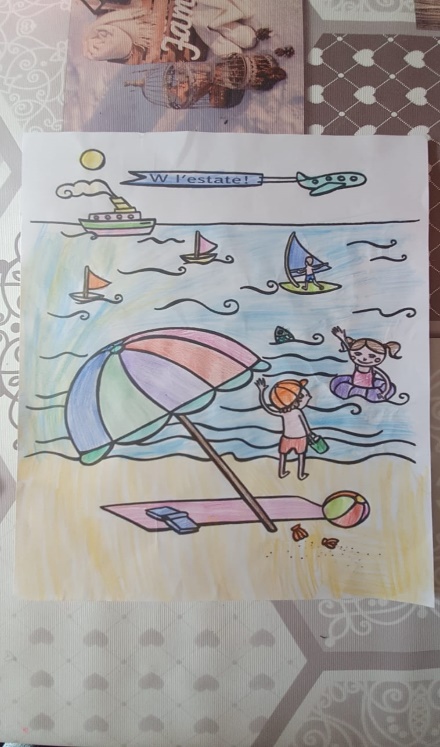 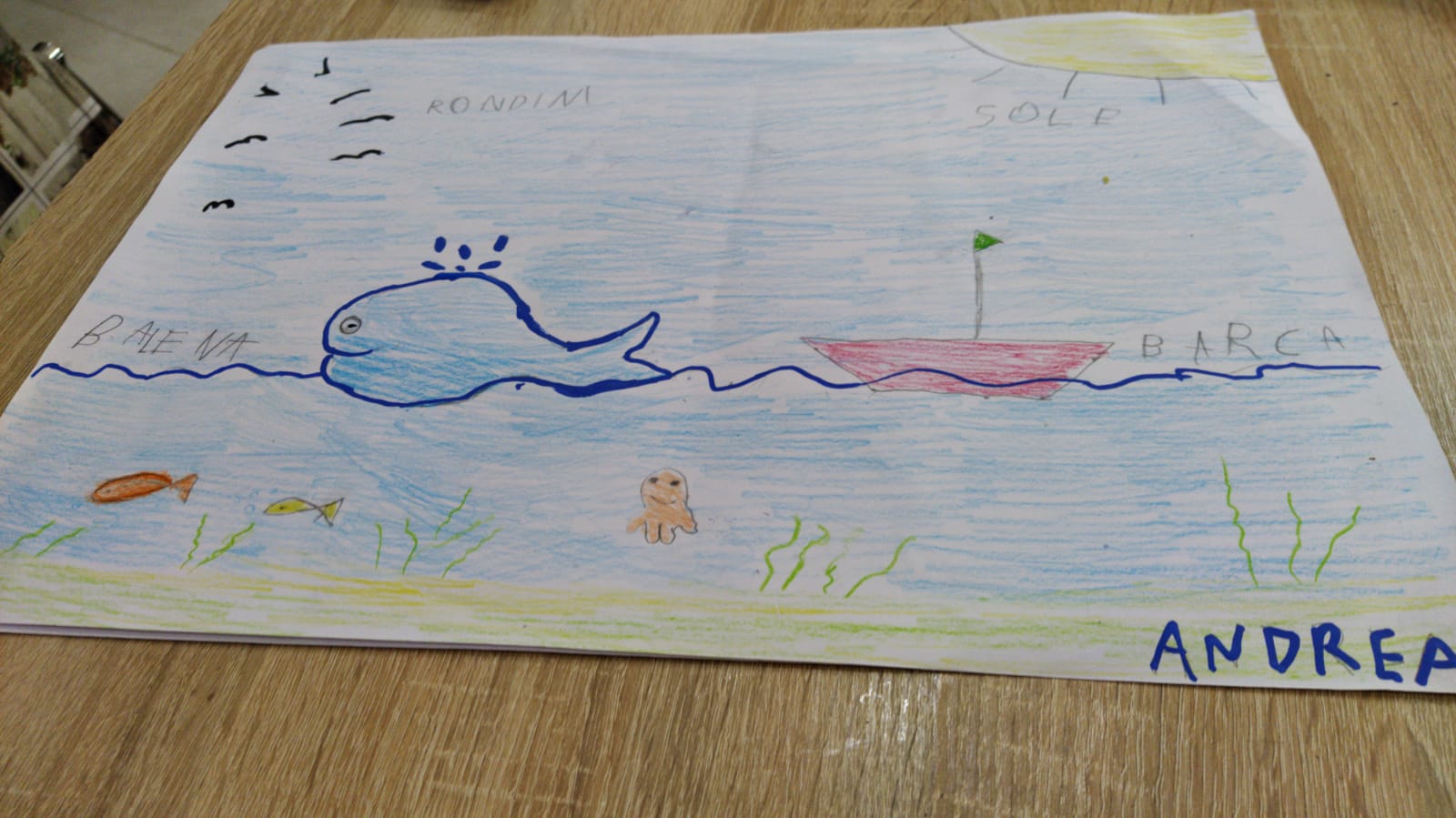 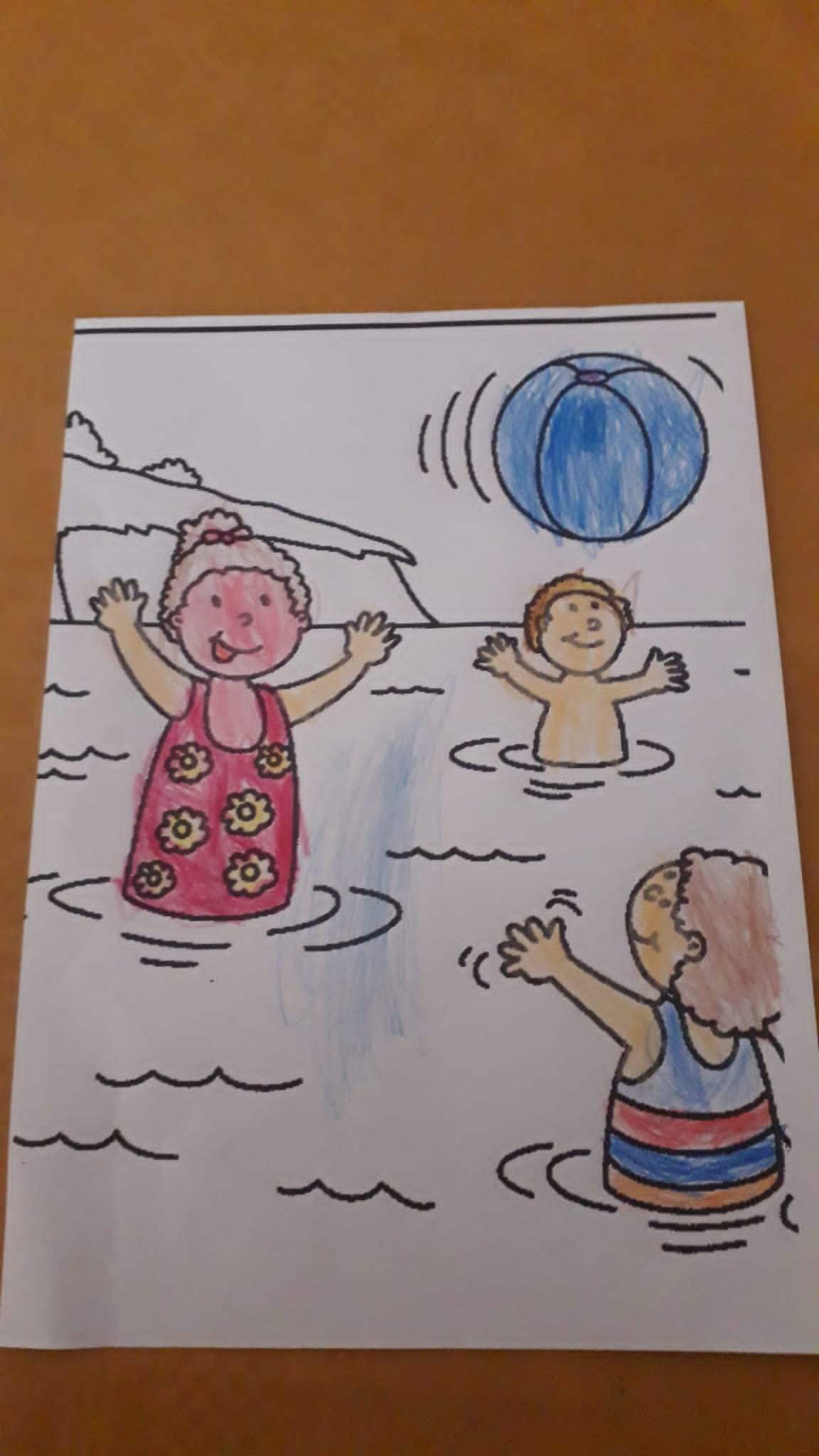 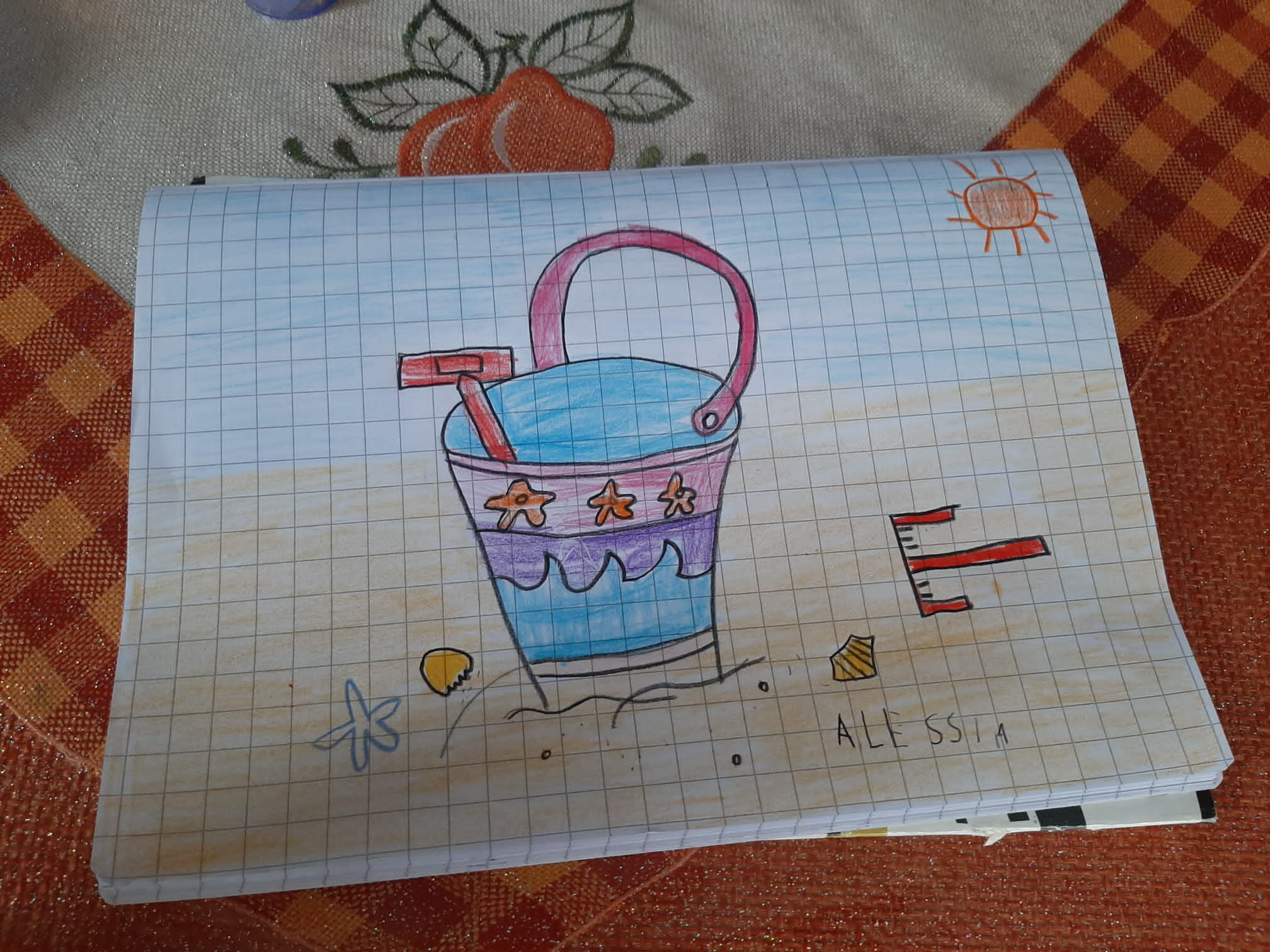 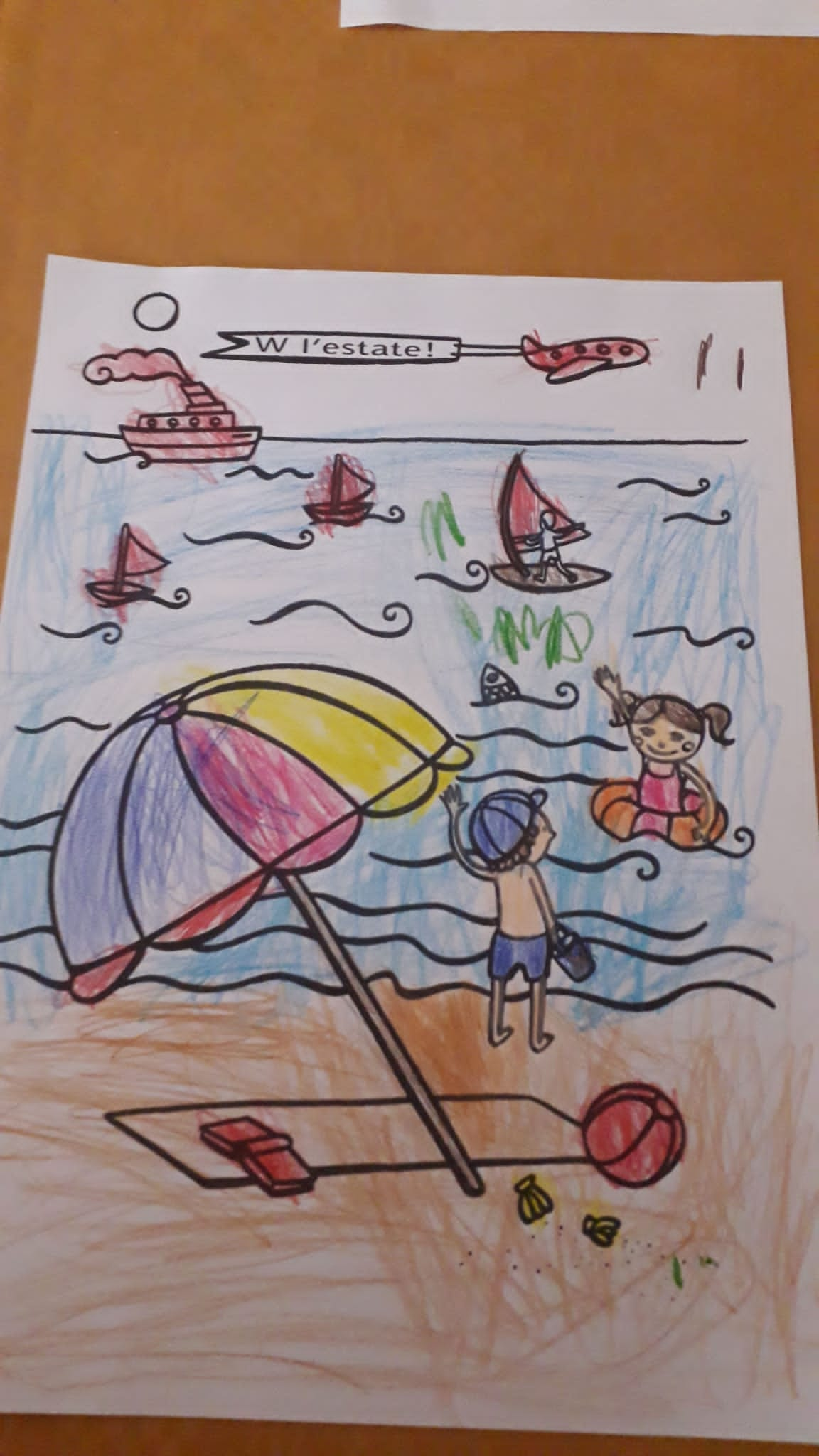 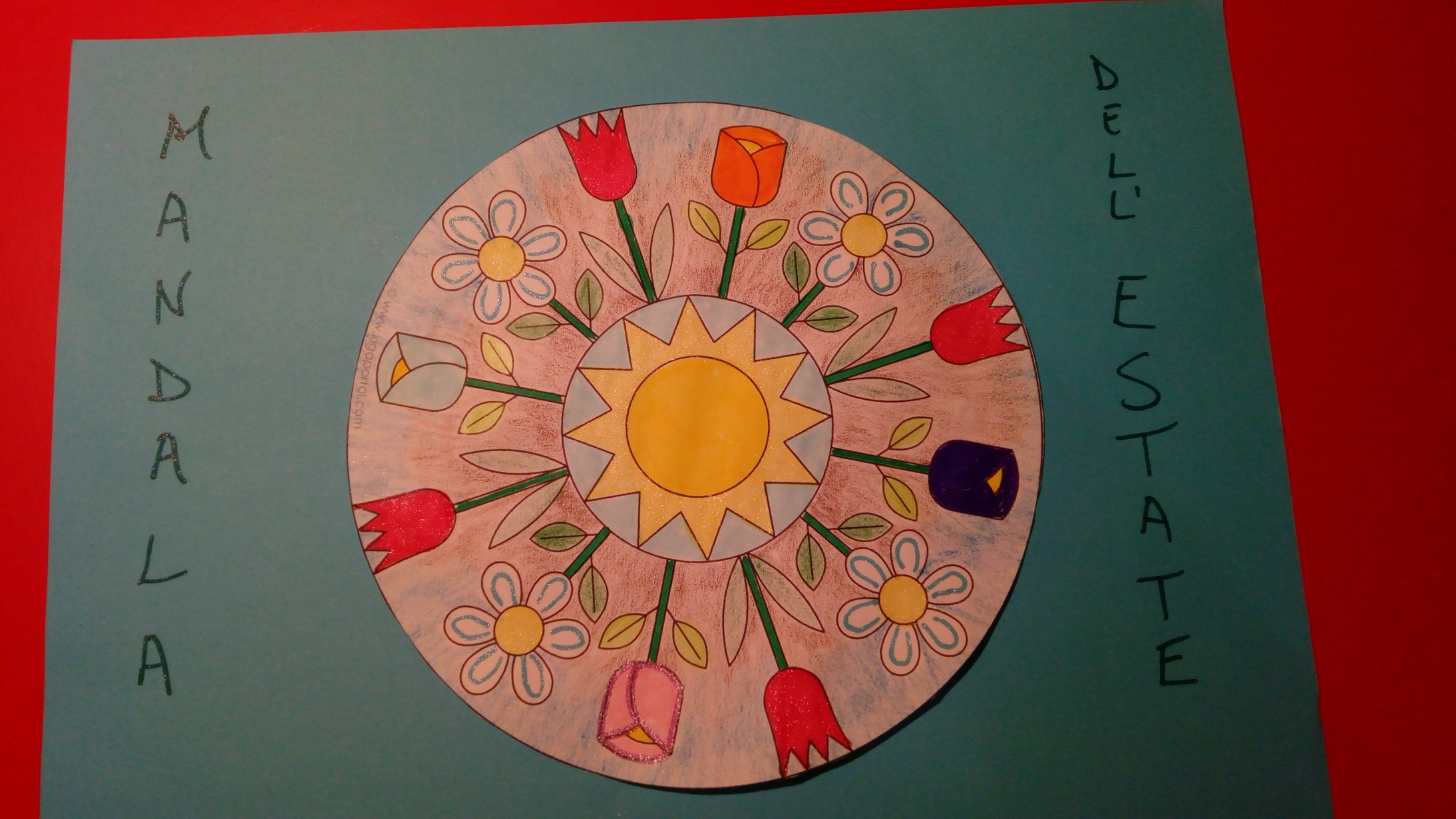 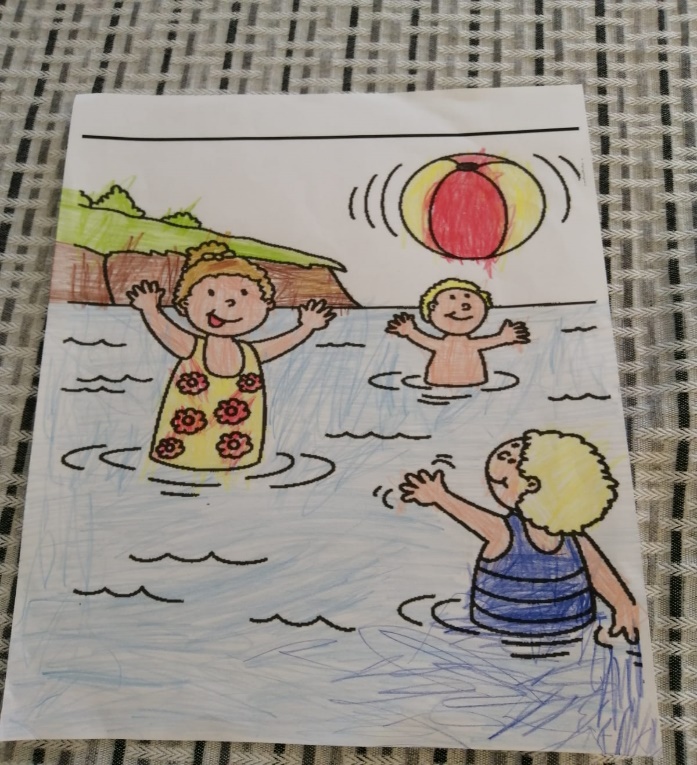 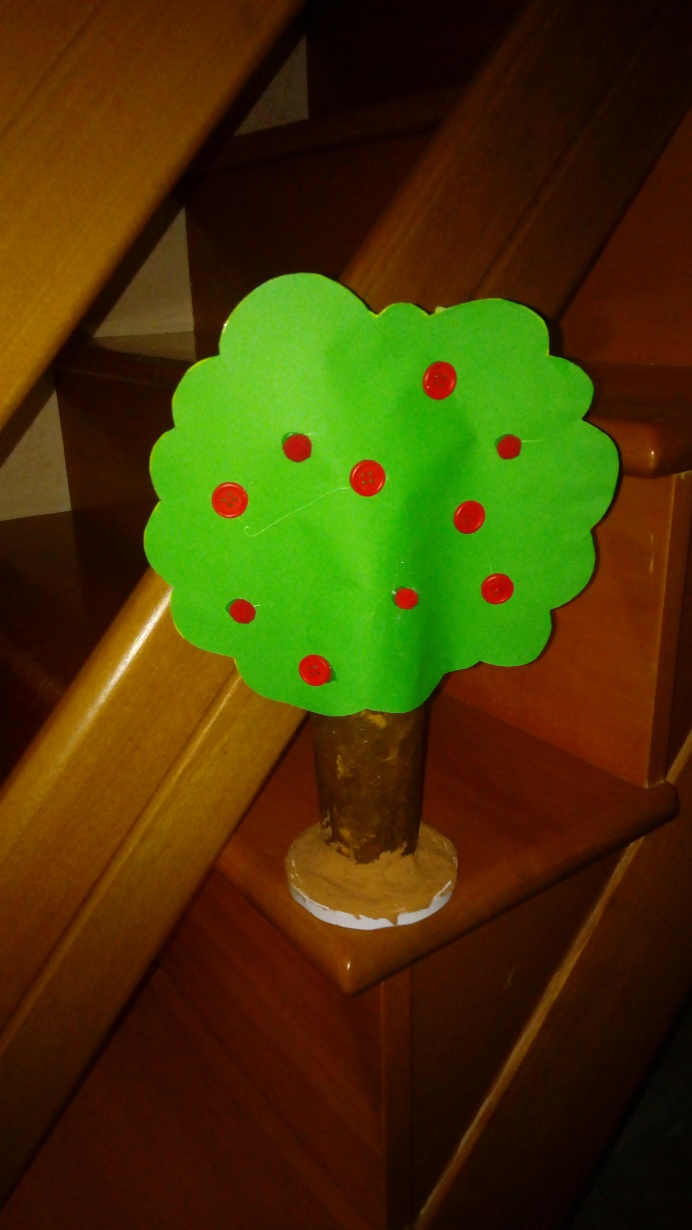 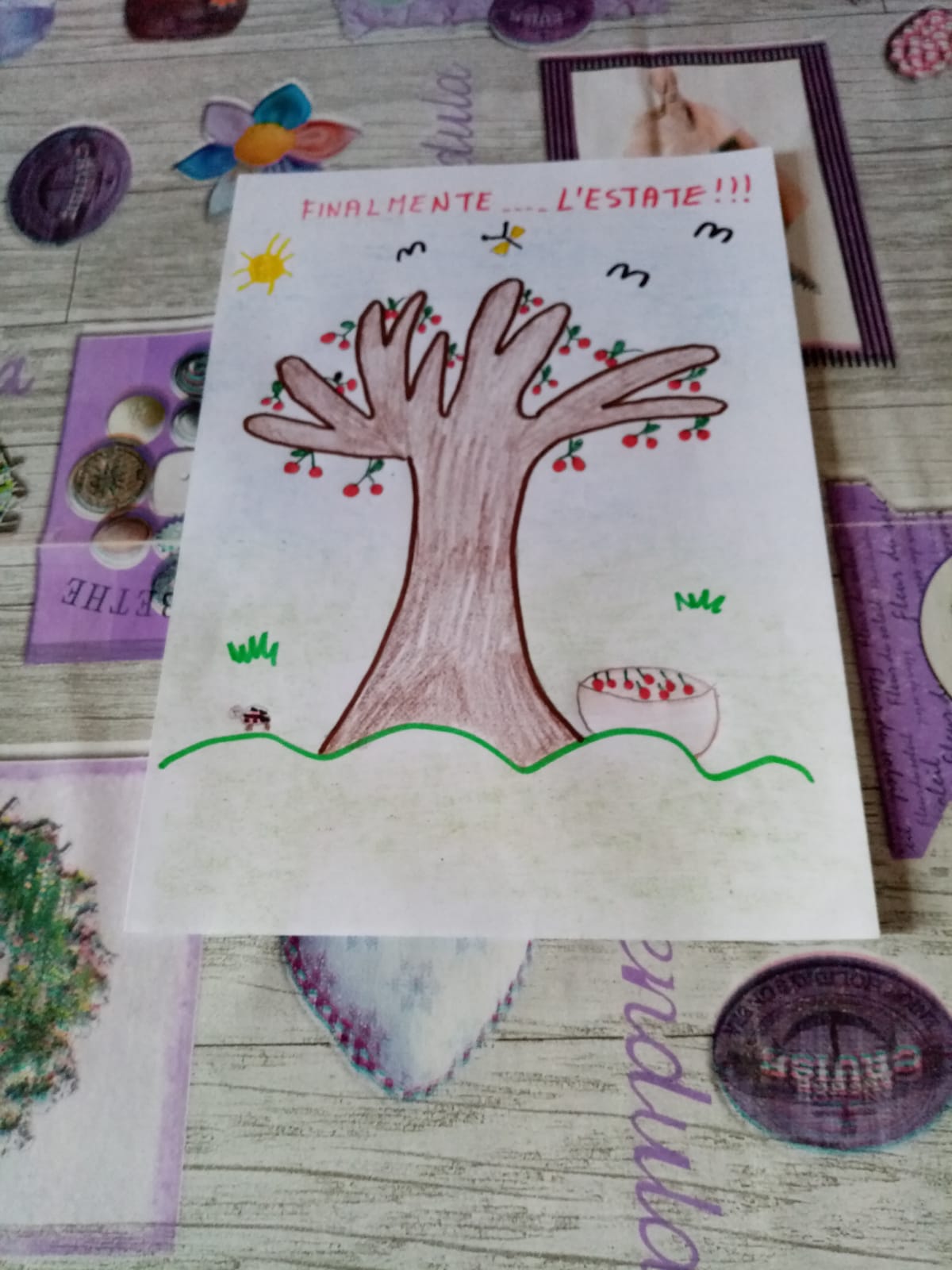 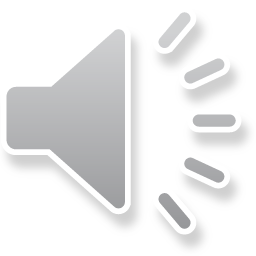 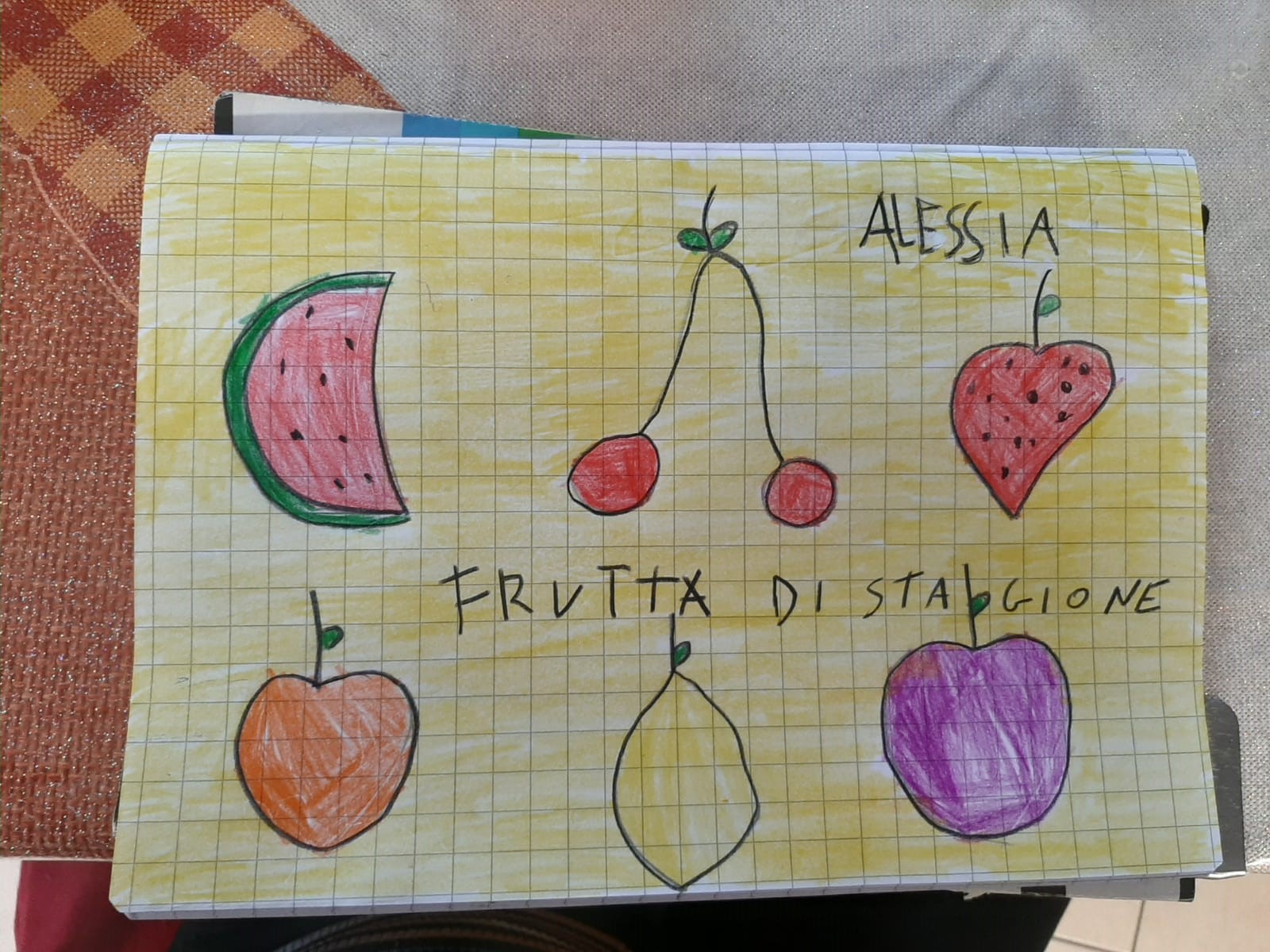 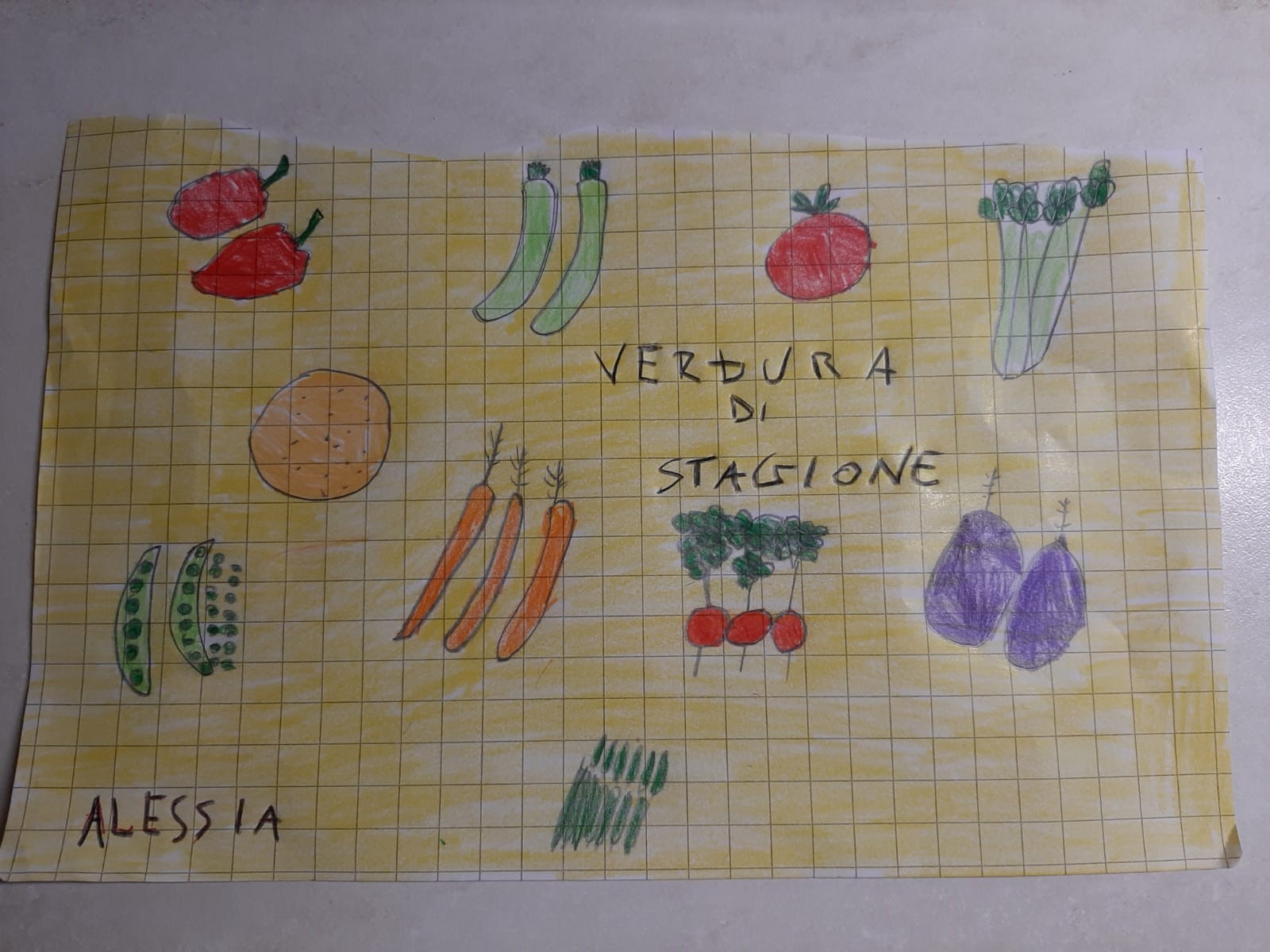 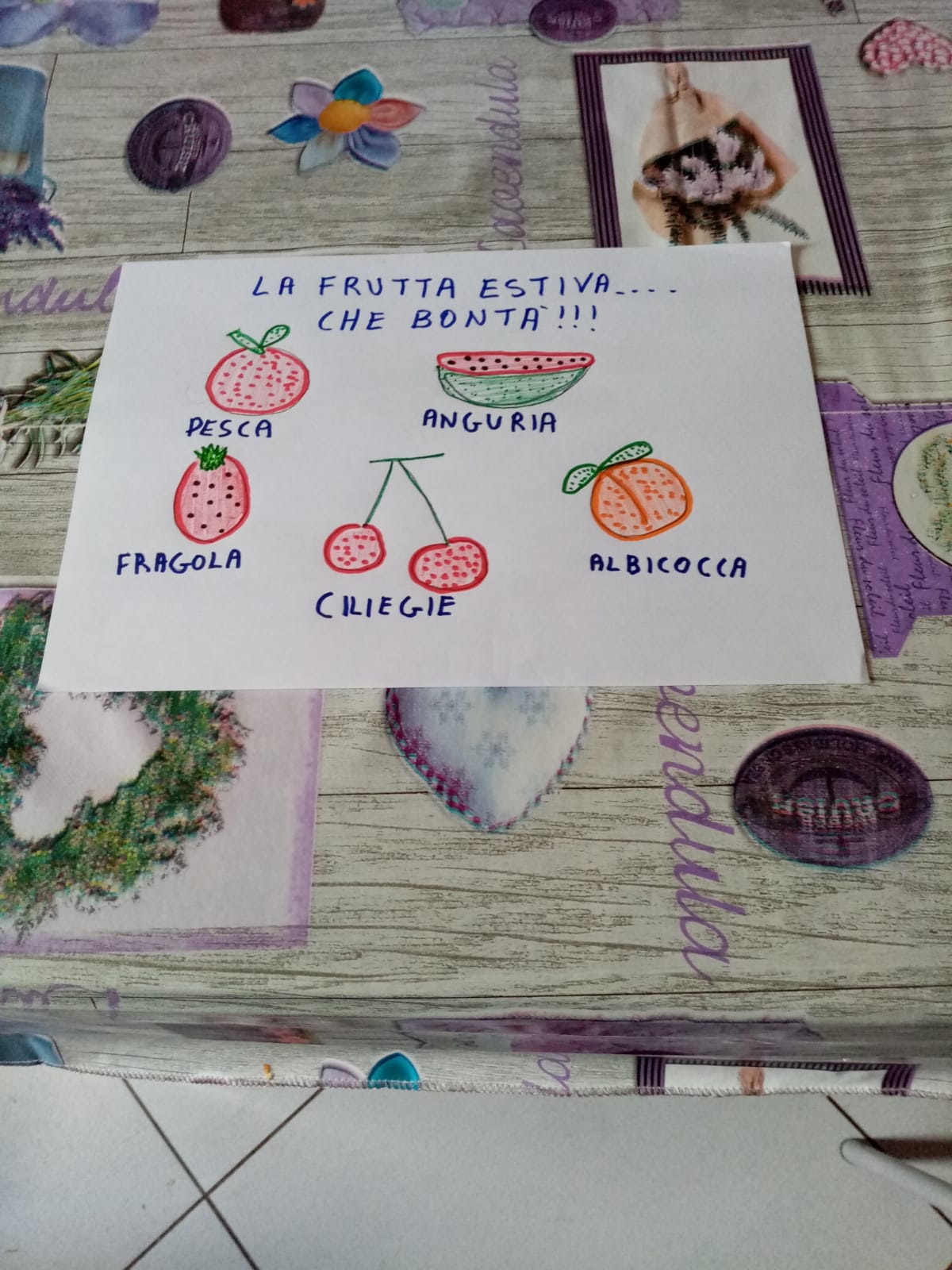 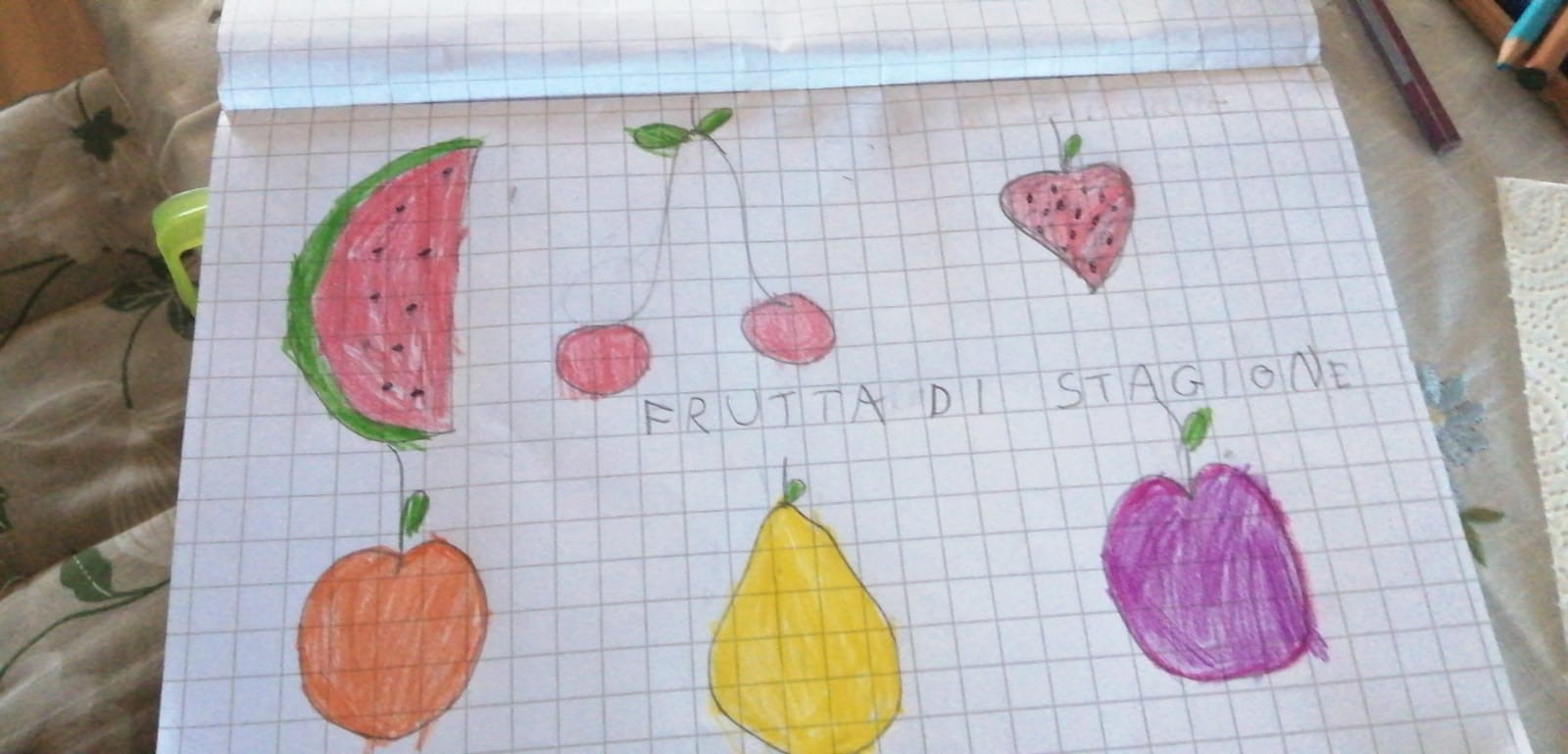 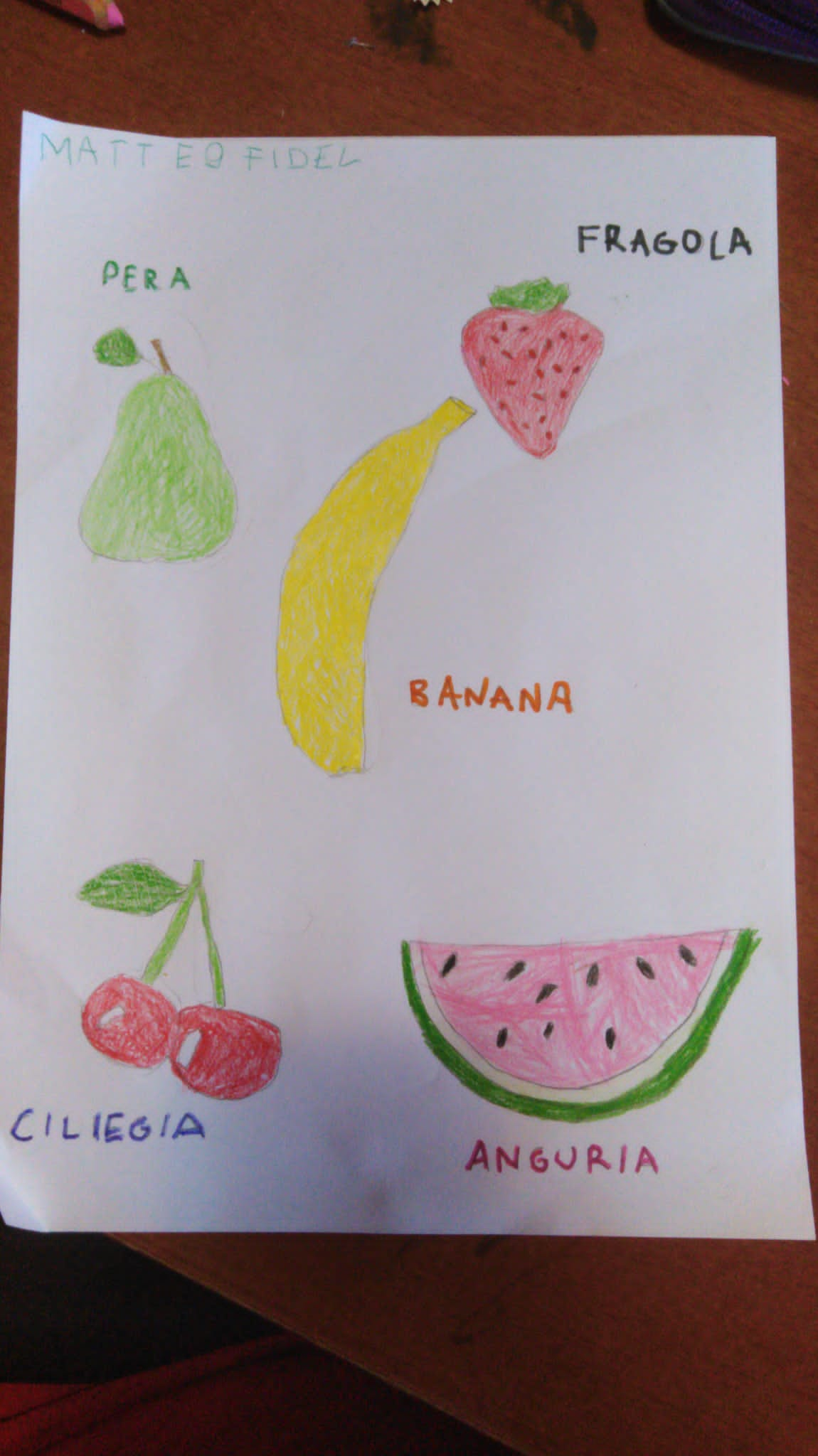 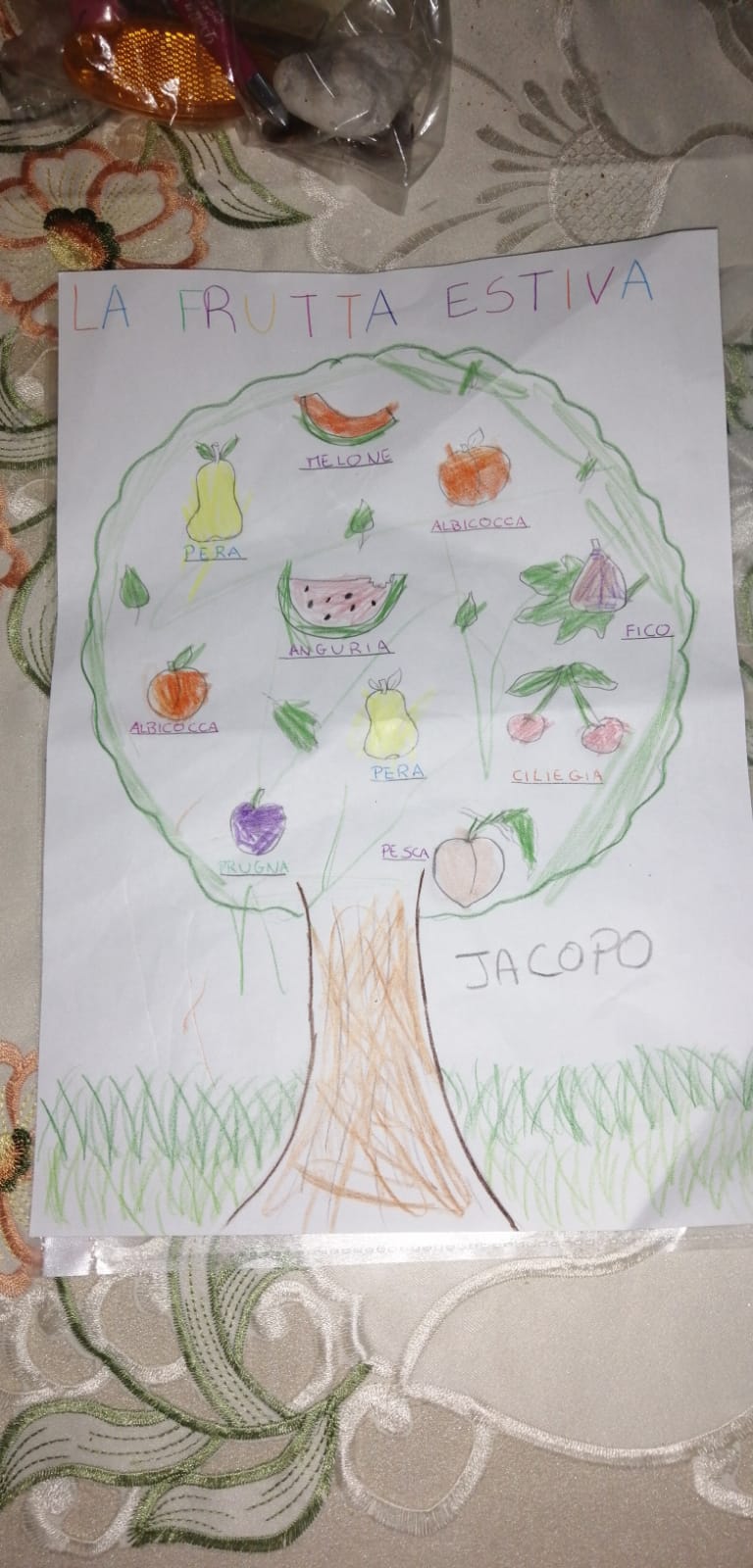 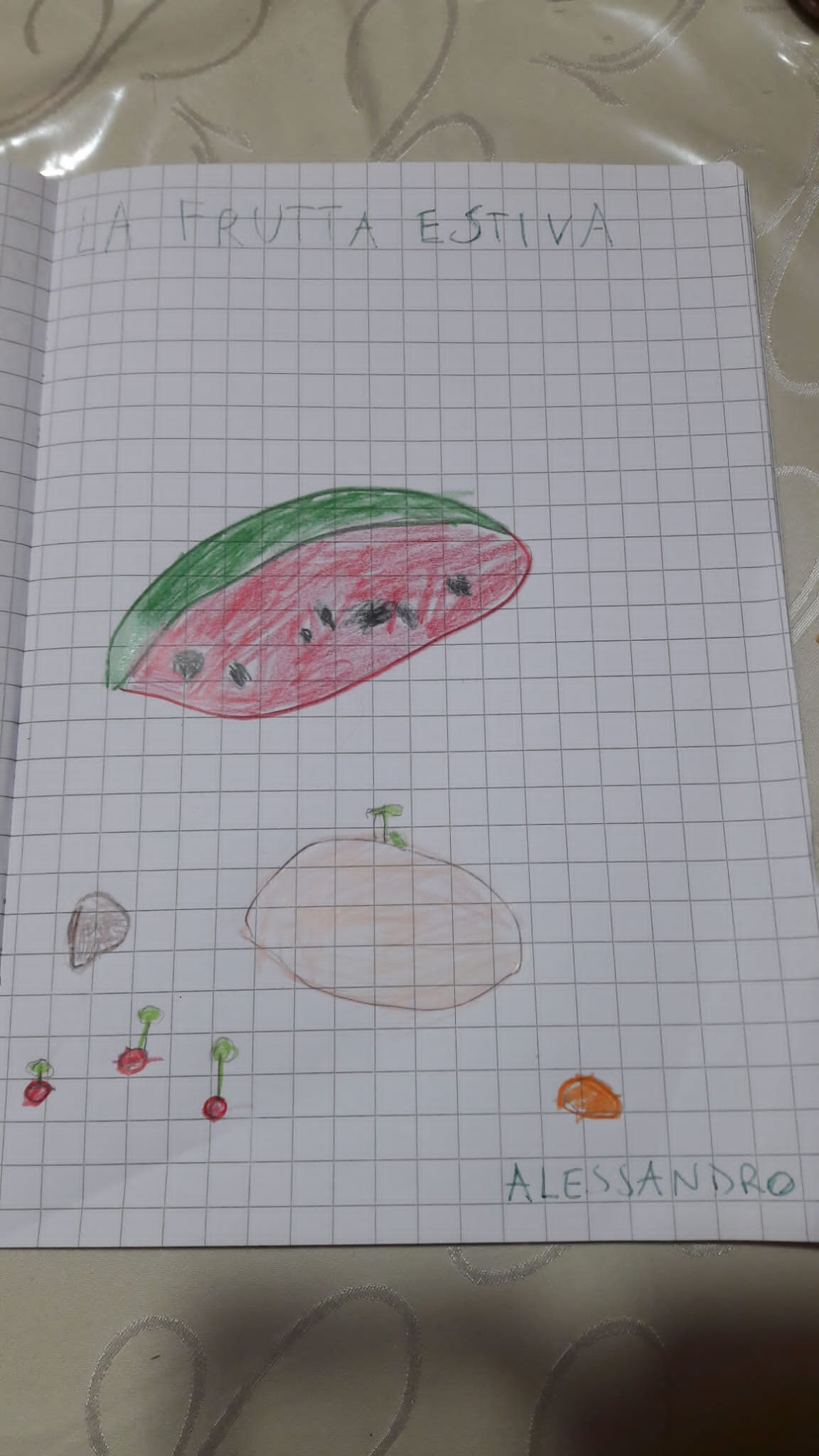 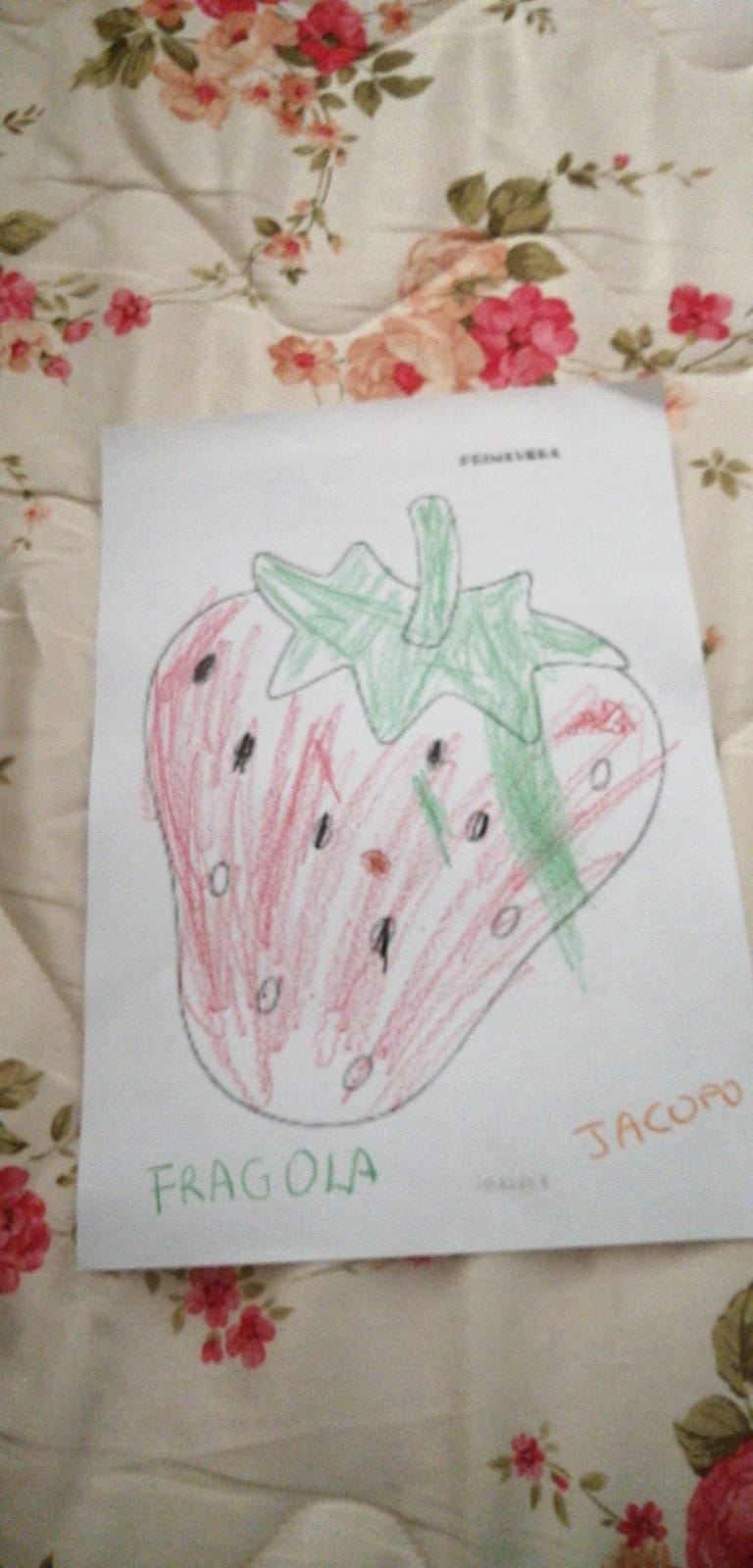 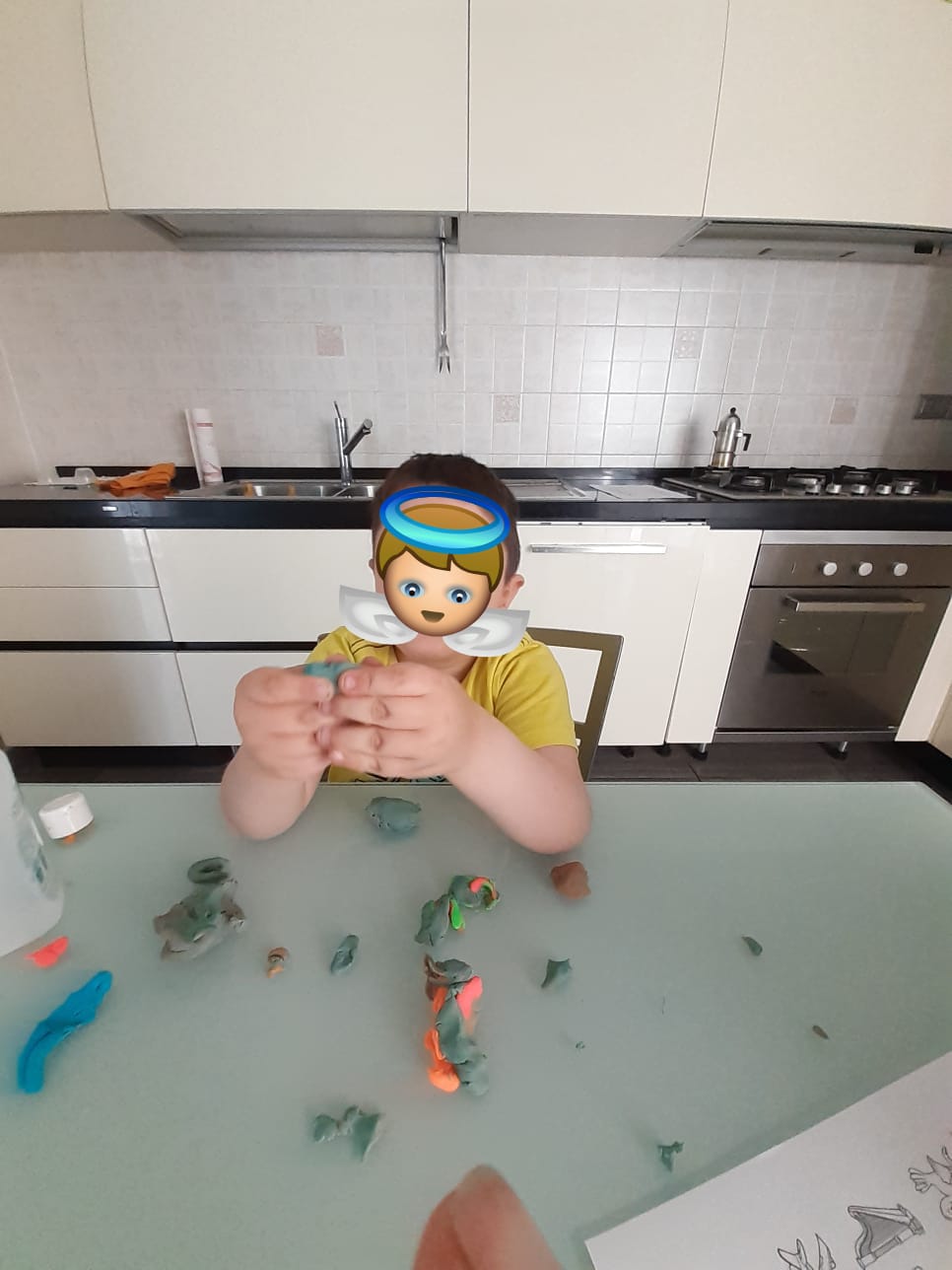 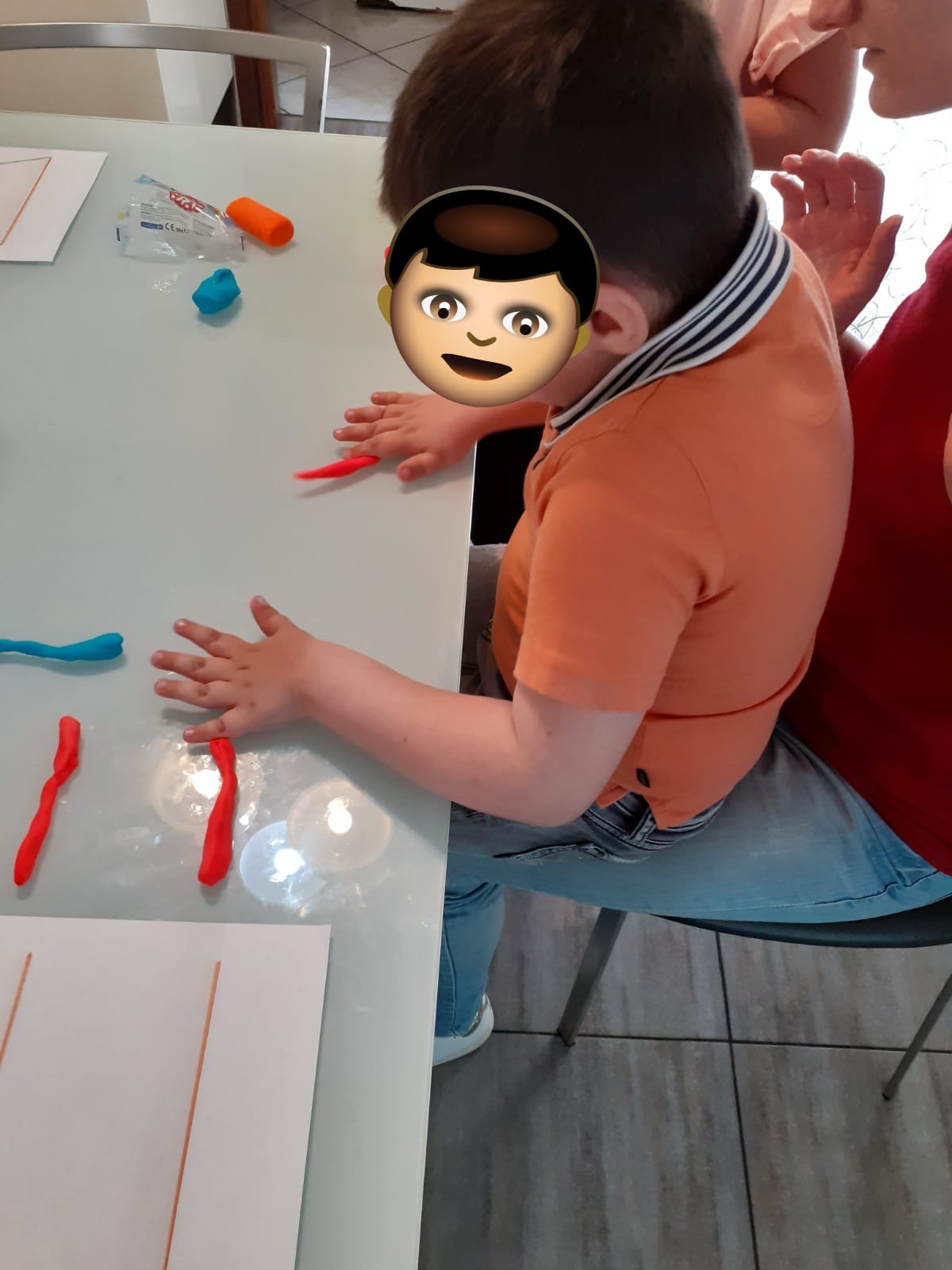 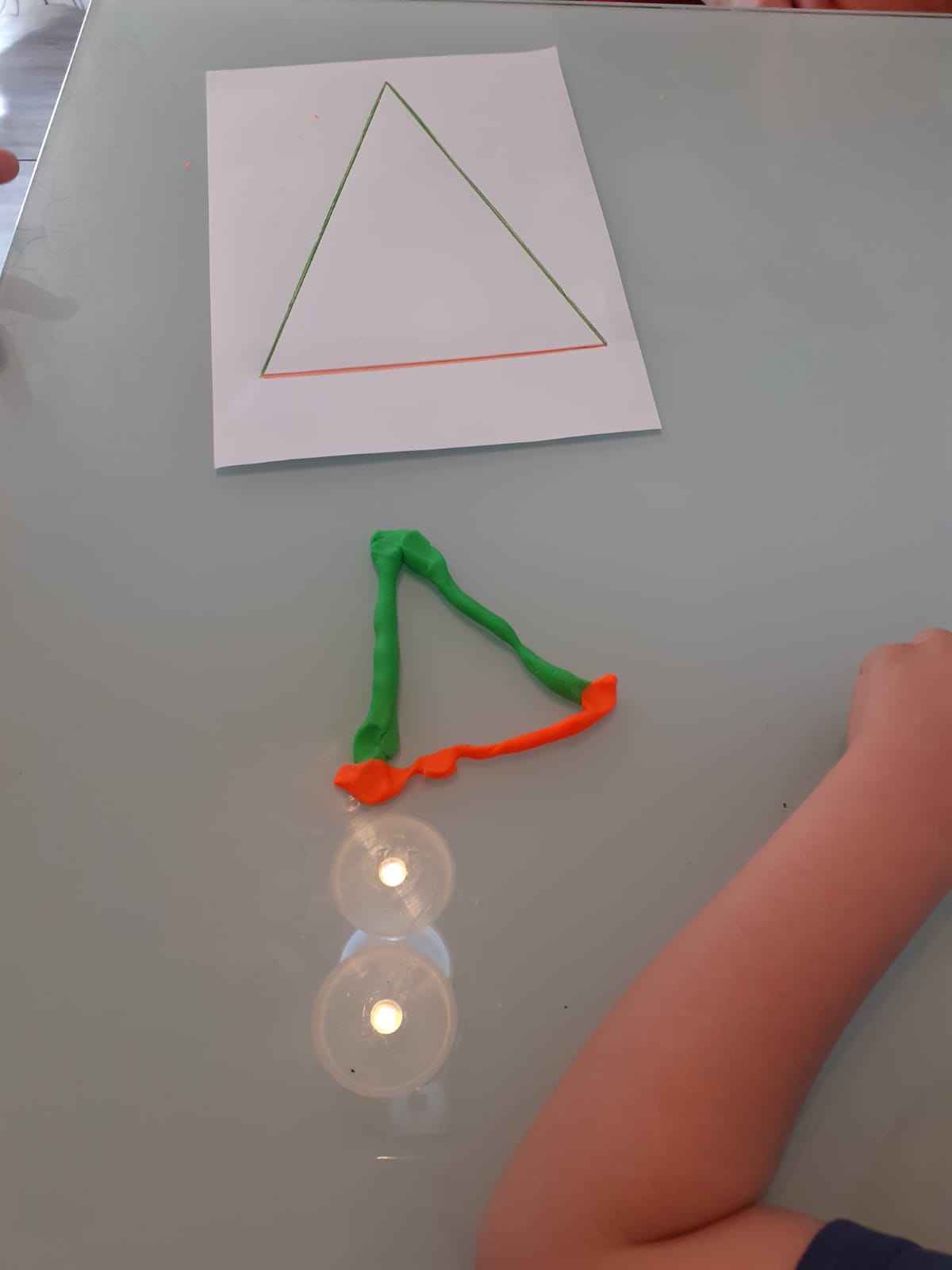 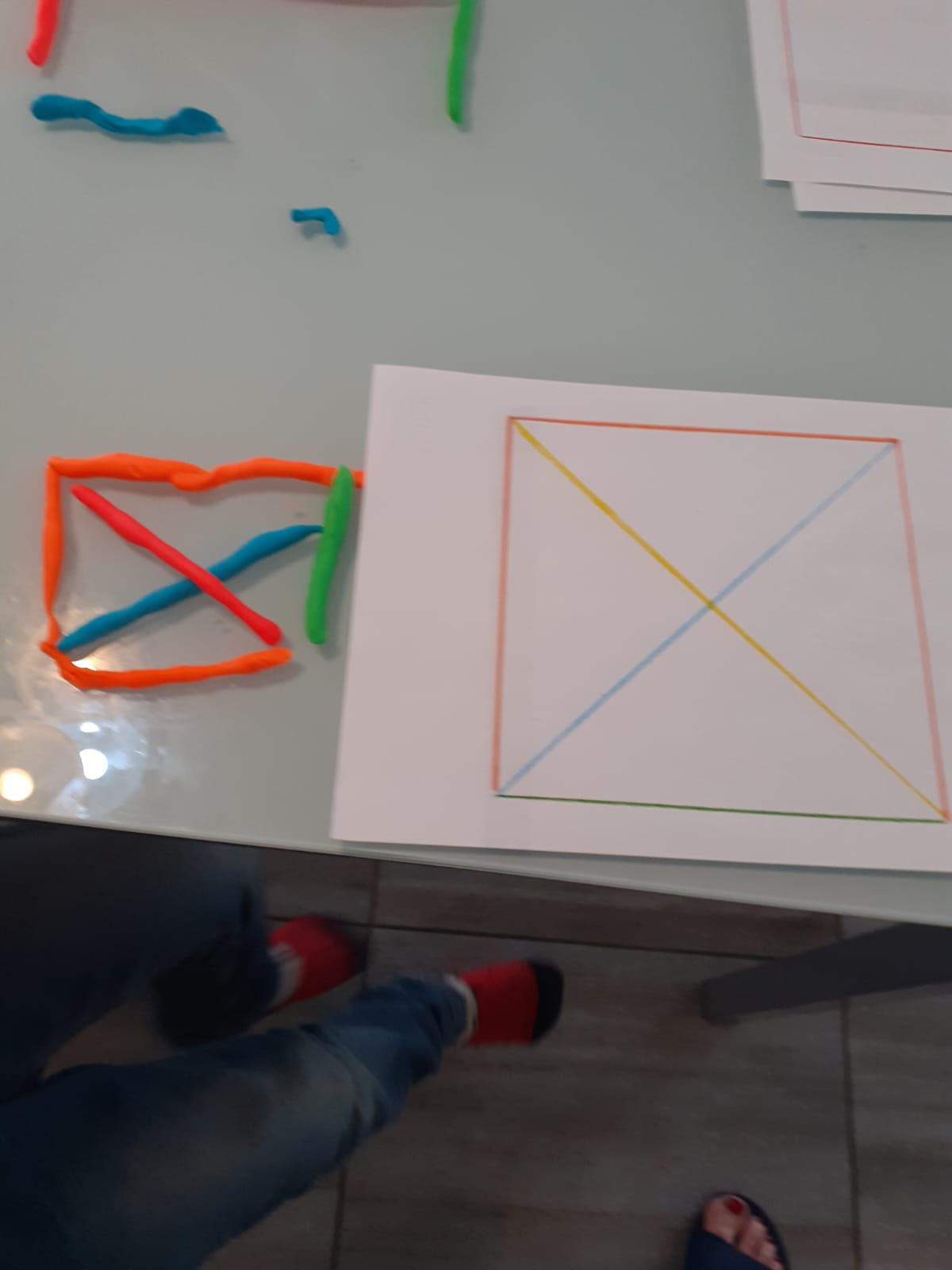 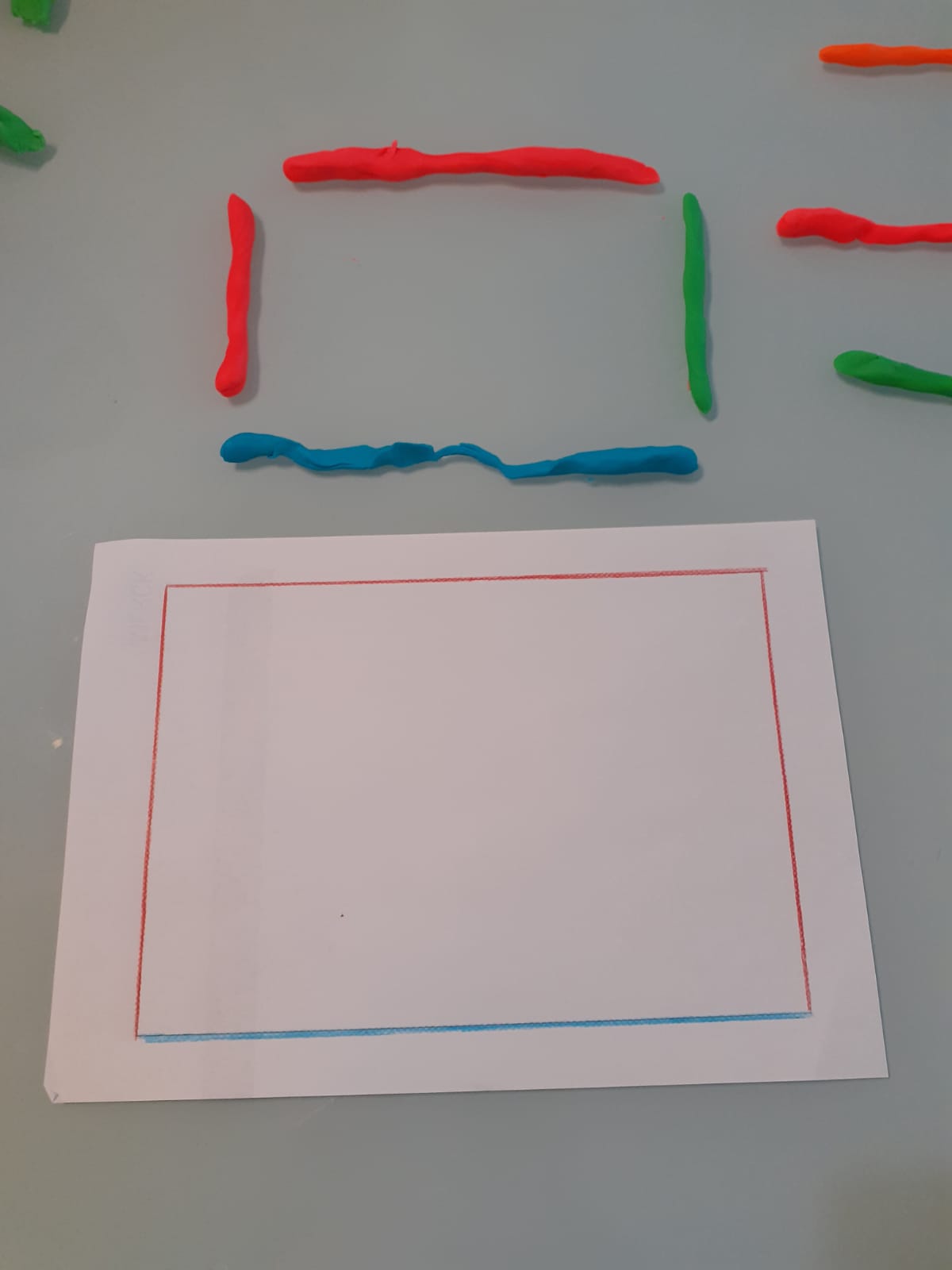 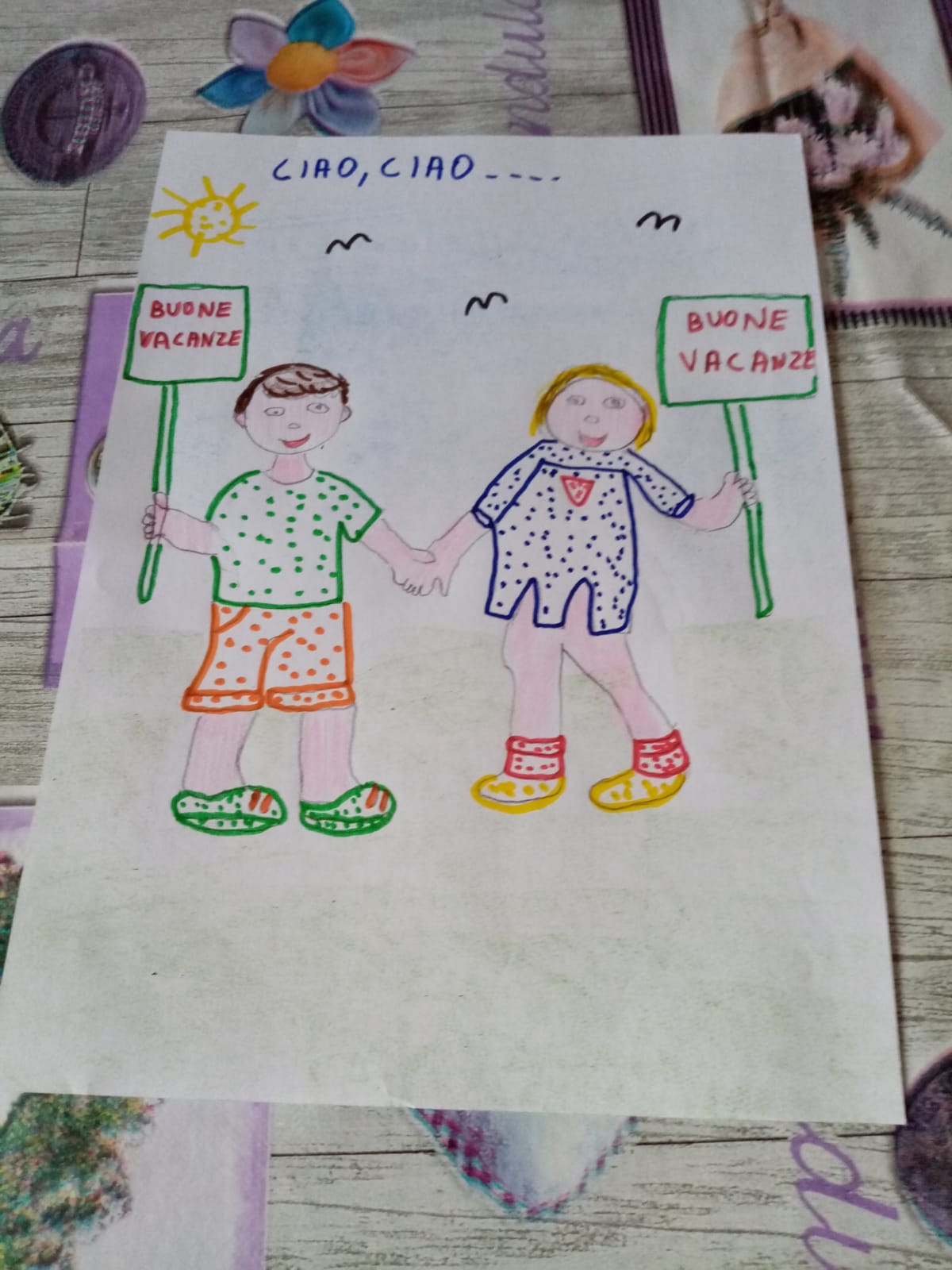 grazie a tutti i genitori
che in questi mesi si sono    trasformati in maestri
senza di voi…
non ce l’avremmo fatta
a.s. 2019/2020
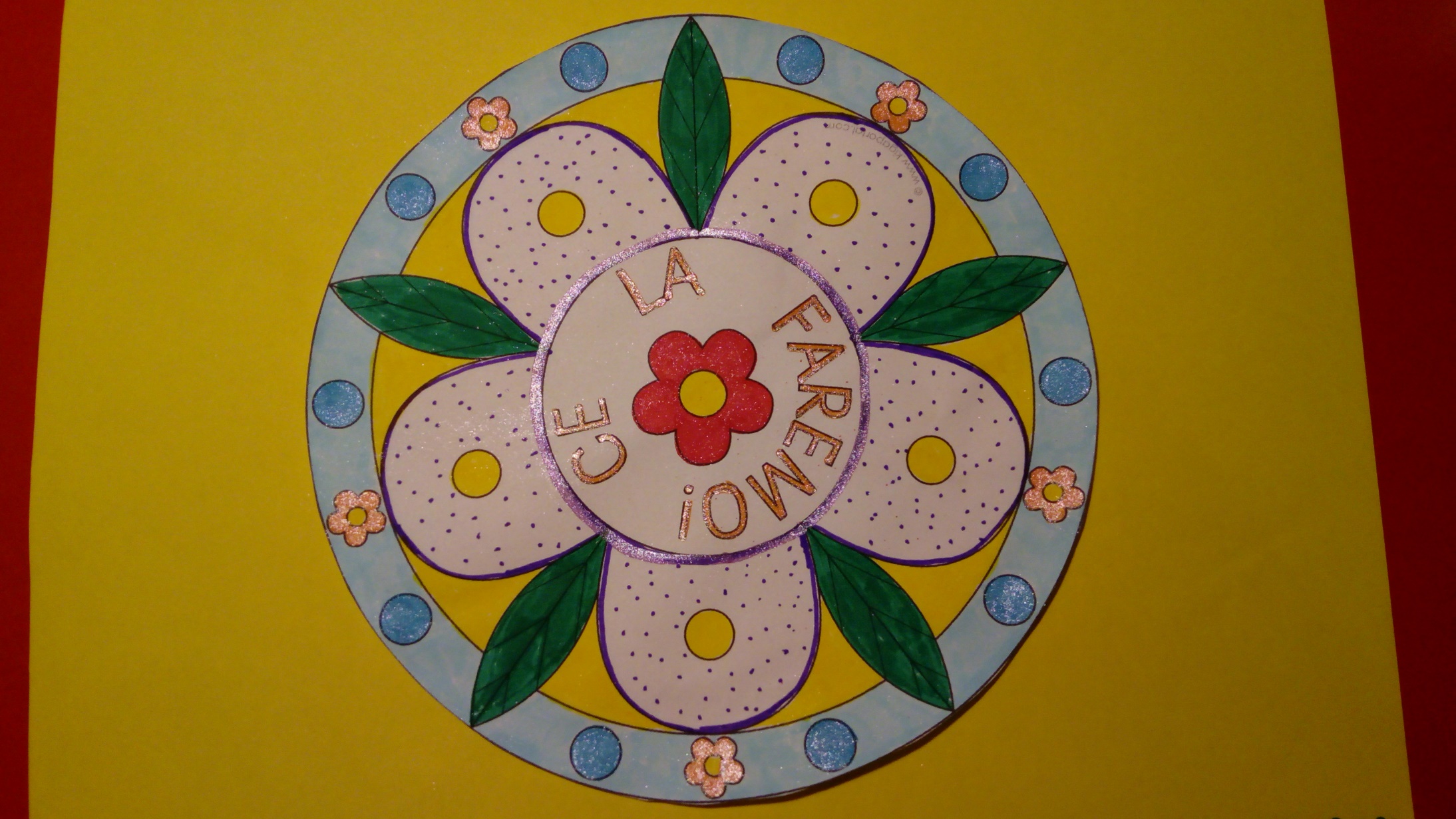 maestra Franca
maestra Maria
maestra Luisa
maestra Arcangela
Maestra Cristina
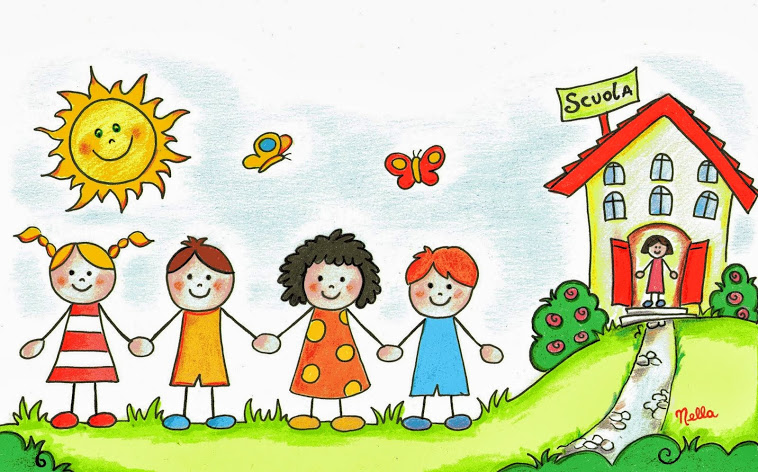